Retooling Digitization Workflows at UNCC
Simple Techniques for Project Management and Metadata Creation

Rita Johnston, Digital Production Librarian, UNC Charlotte 
Joseph Nicholson, Metadata Librarian, UNC Charlotte
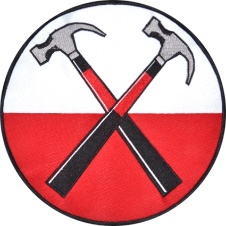 UNCC Special Collections & University Archives Overview
Charlotte College  UNC Charlotte in 1965
Large department includes many non-traditional archives areas of responsibility
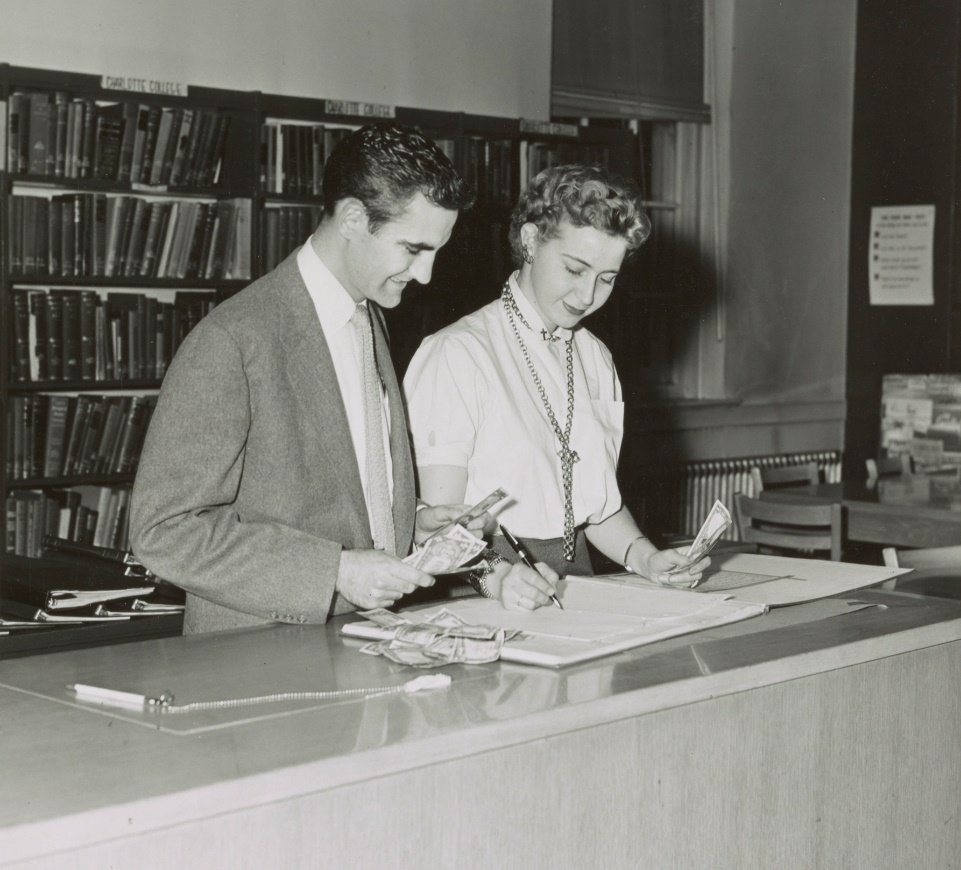 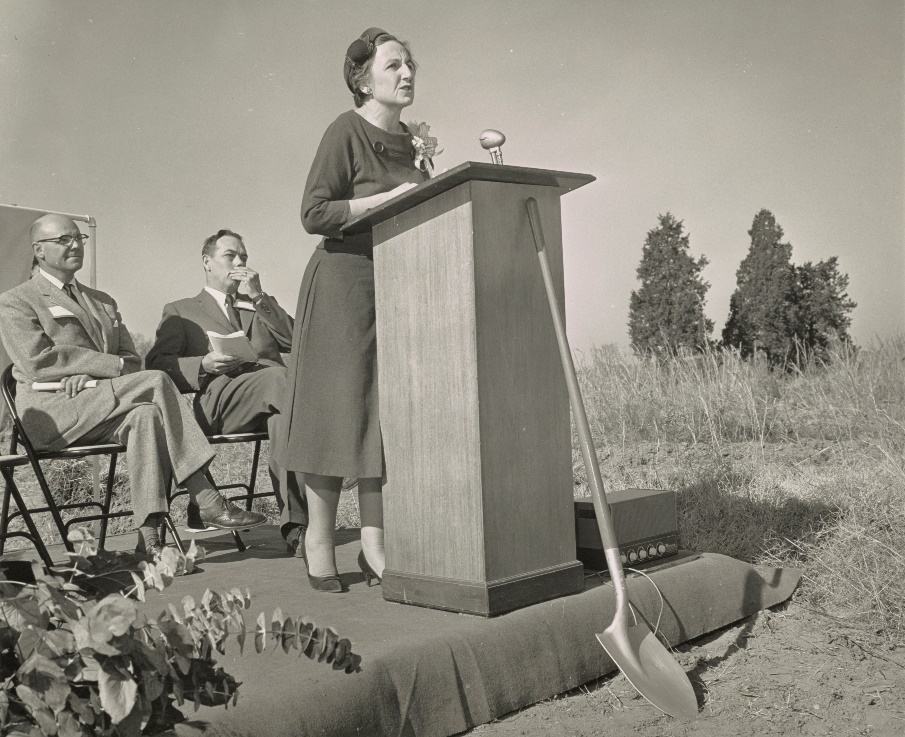 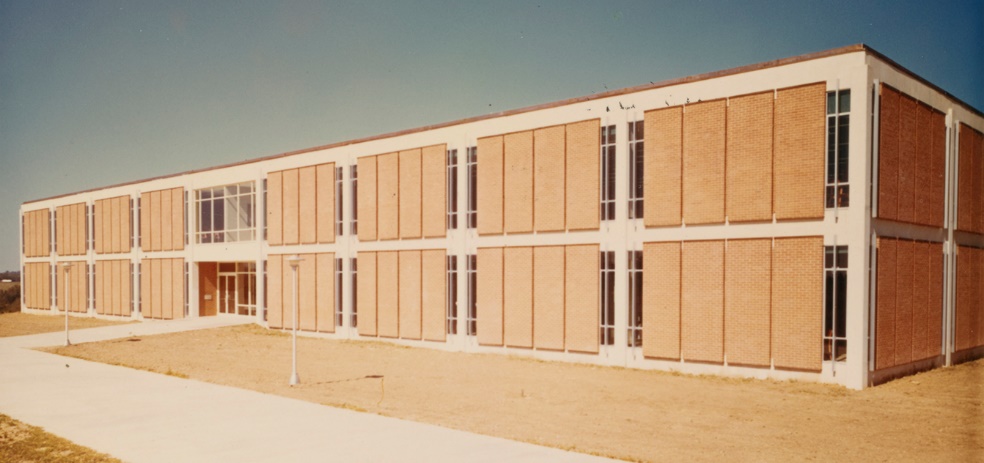 [Speaker Notes: Permanent Digital Production Librarian position (responsible for digitization) established in July 2016.
Cataloging department dismantled in ??, 
Transitioning from old content management systems to new


There could be several slides here with images of workspaces (dig. equipment, etc)]
Staffing Challenges
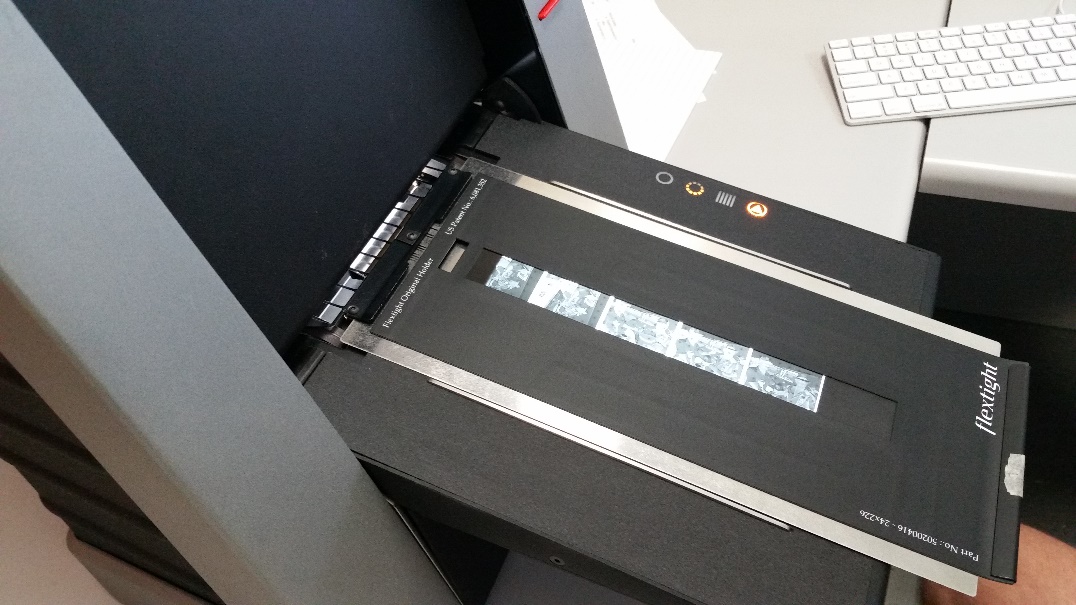 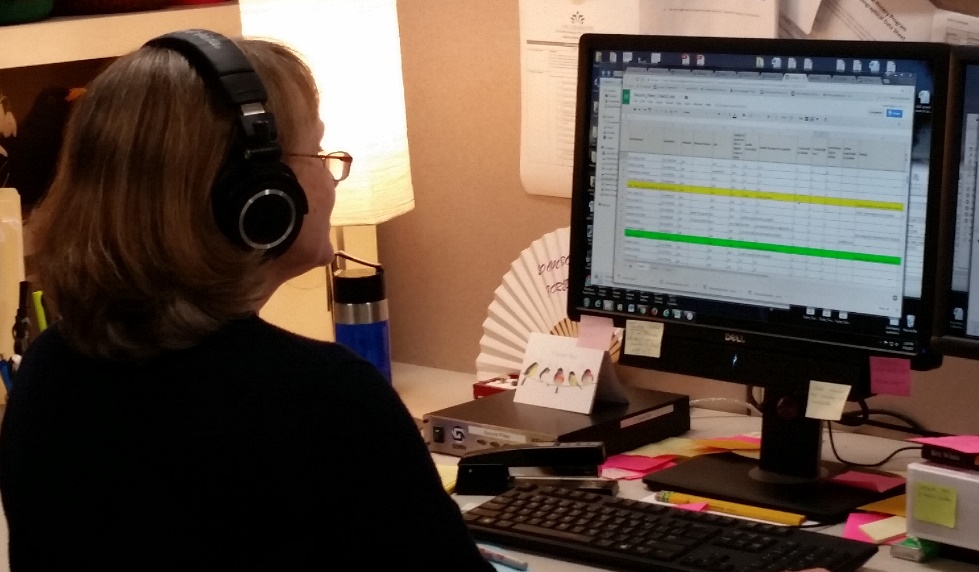 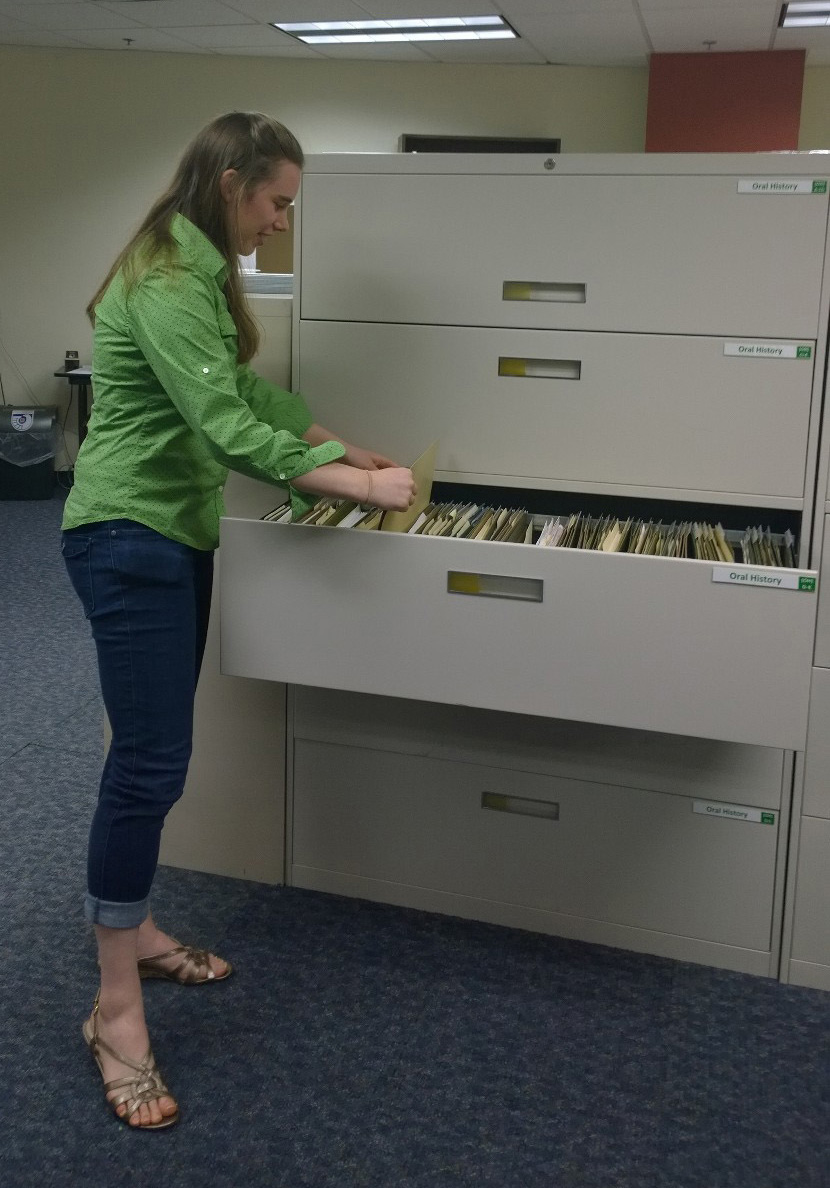 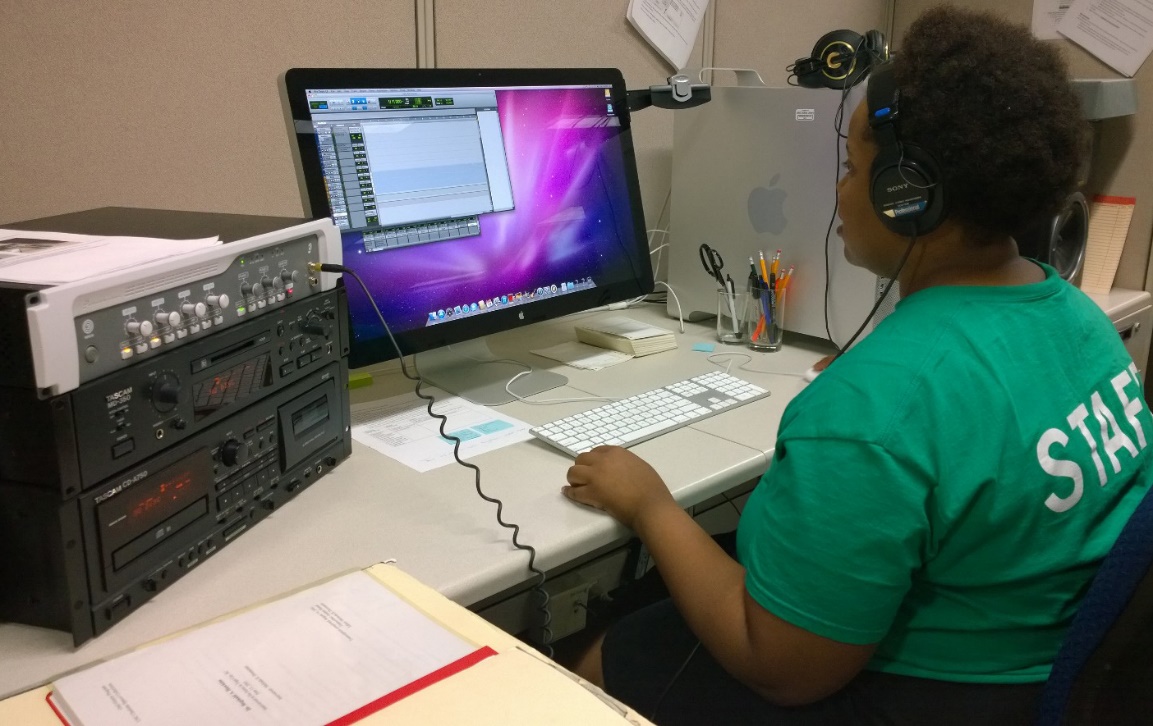 [Speaker Notes: Rita.
Few permanent staff to take on enormous task of building digital collections.
Work accomplished by a mix of faculty, staff, and student labor
Need simple-enough processes and tools to accomplish work
While creating quality metadata that can be transformed to MODS and that leverages linked data]
Technical Challenges
Technically proficient staff, but no coders, techies
Budget constraints = heavy reliance on student labor
Students and paraprofessionals participate in all parts of workflows
Need tools that students, paraprofessionals, and faculty with varying levels of technical sophistication can easily learn and use
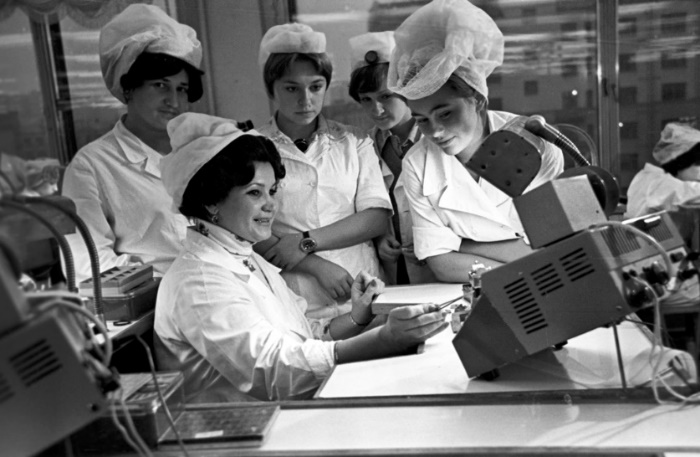 [Speaker Notes: Joseph]
Migration from two old repositories…
Atkins Digital					New South Voices               (CONTENTdm)
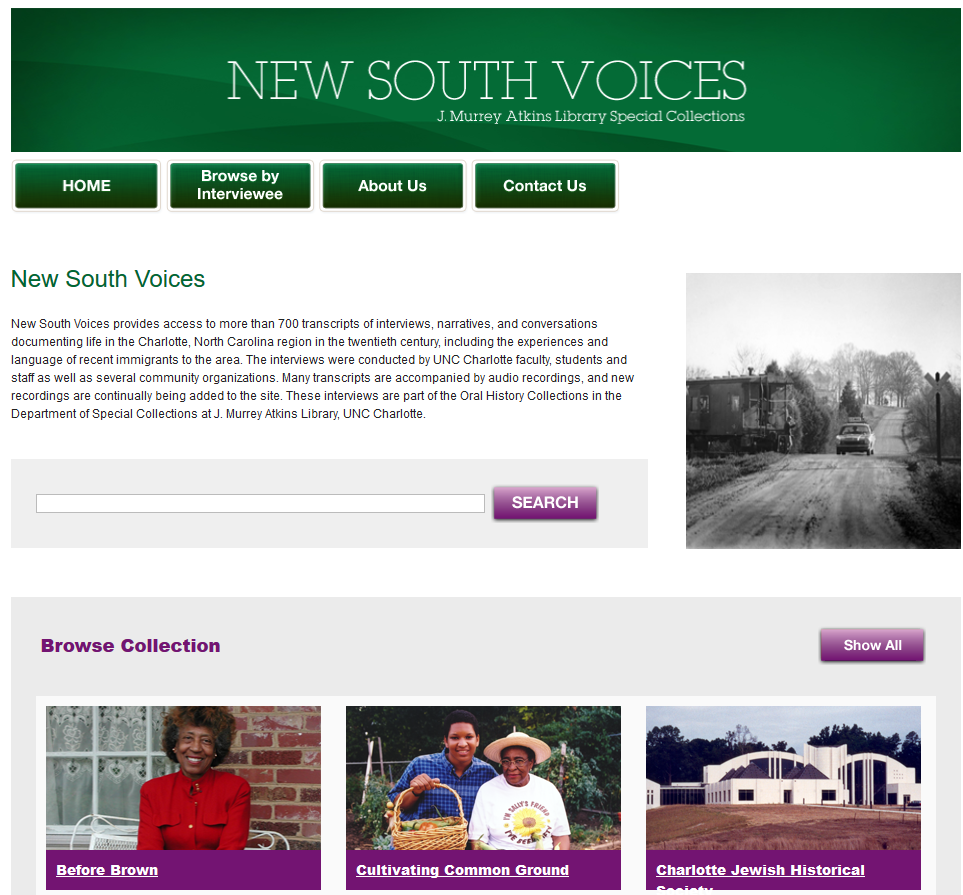 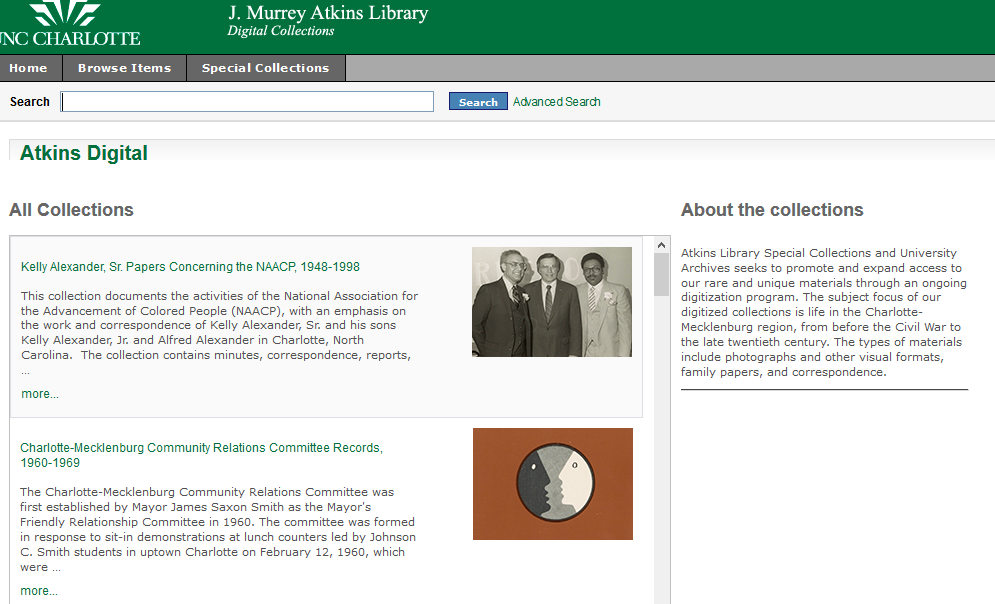 …to one new repository
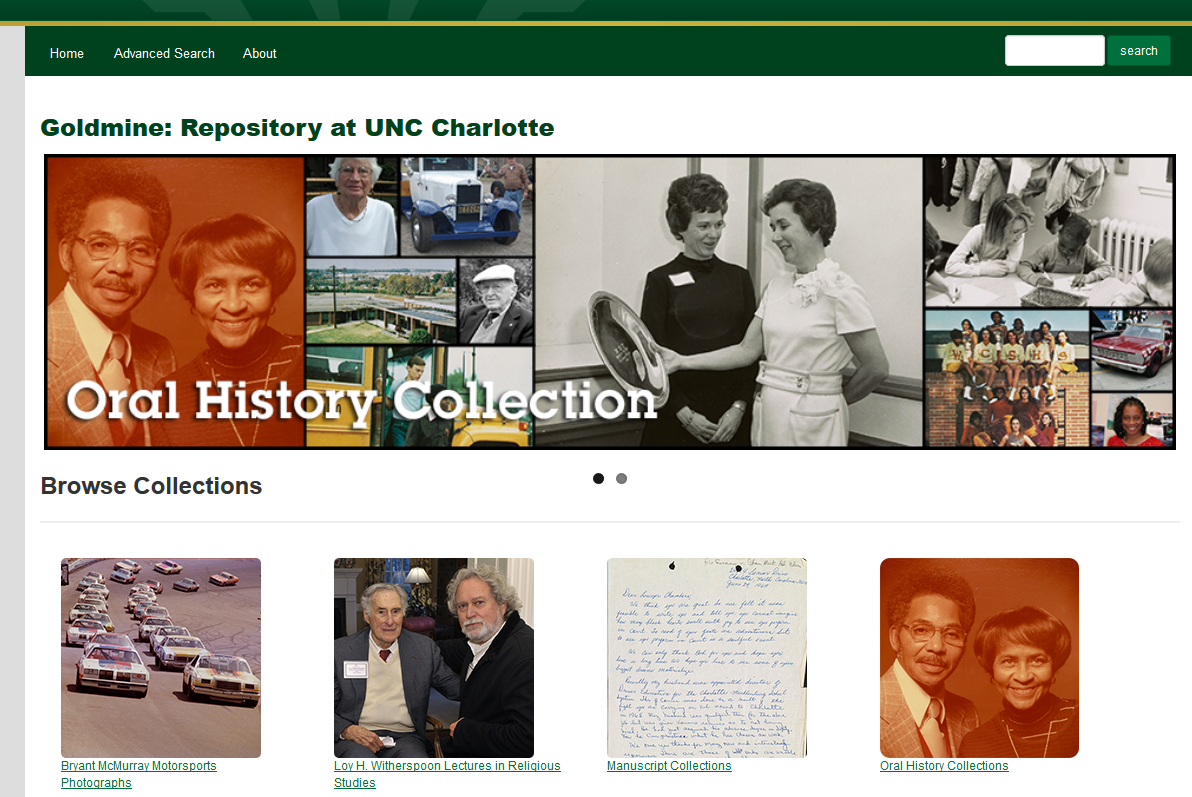 Built on Islandora framework
Will eventually be the sole location for digital collections
Solution for both preservation and access
Transition to New Metadata Standard
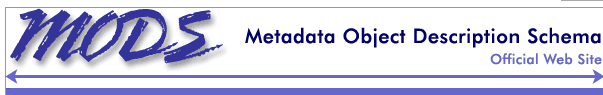 http://www.loc.gov/standards/mods/
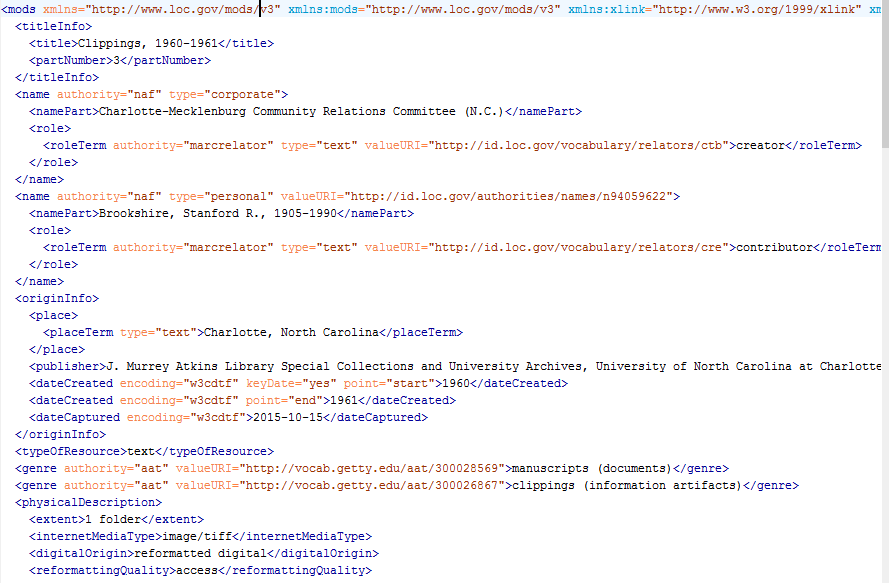 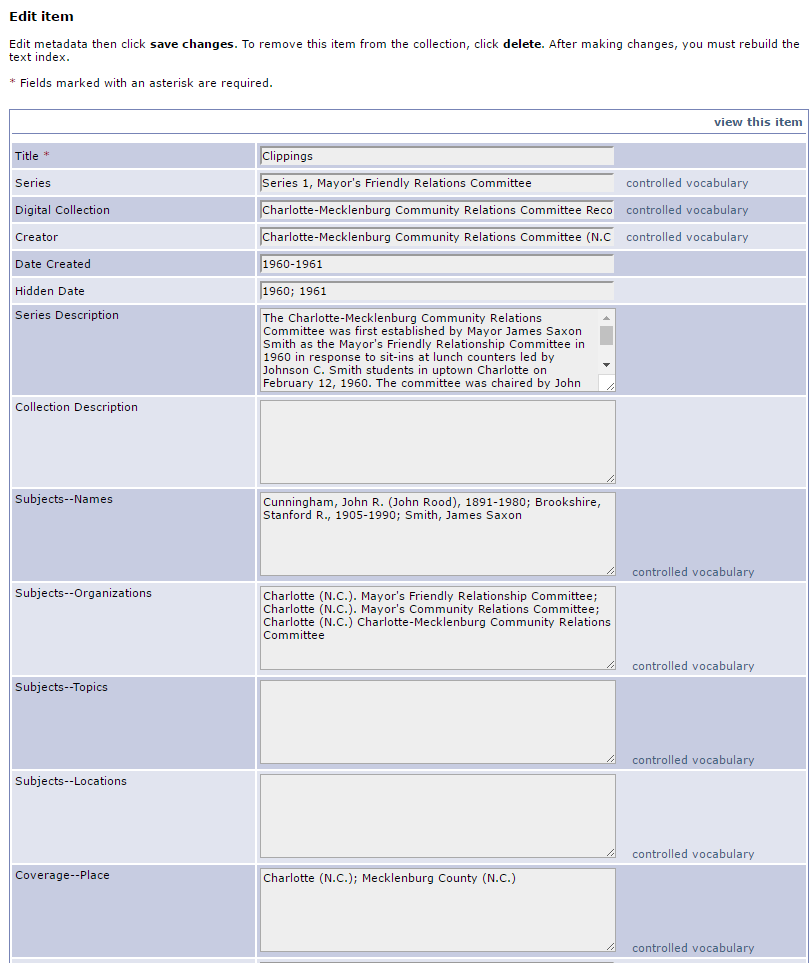 MODS

Serialized in XML
Similar to MARC
Very granular
Hierarchical
Attributes that refine meaning of elements
Project 1: Oral History Interviews
Descriptive practices already established, but needed tweaking
Modernized to fit needs of 2014-onward within staffing constraints
Digital Legacy of Oral History Program
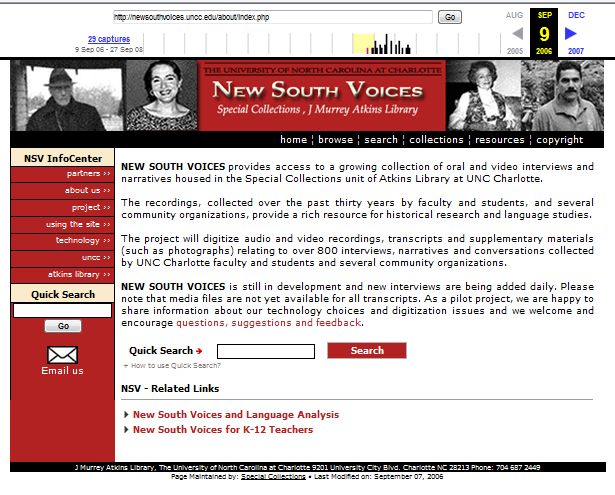 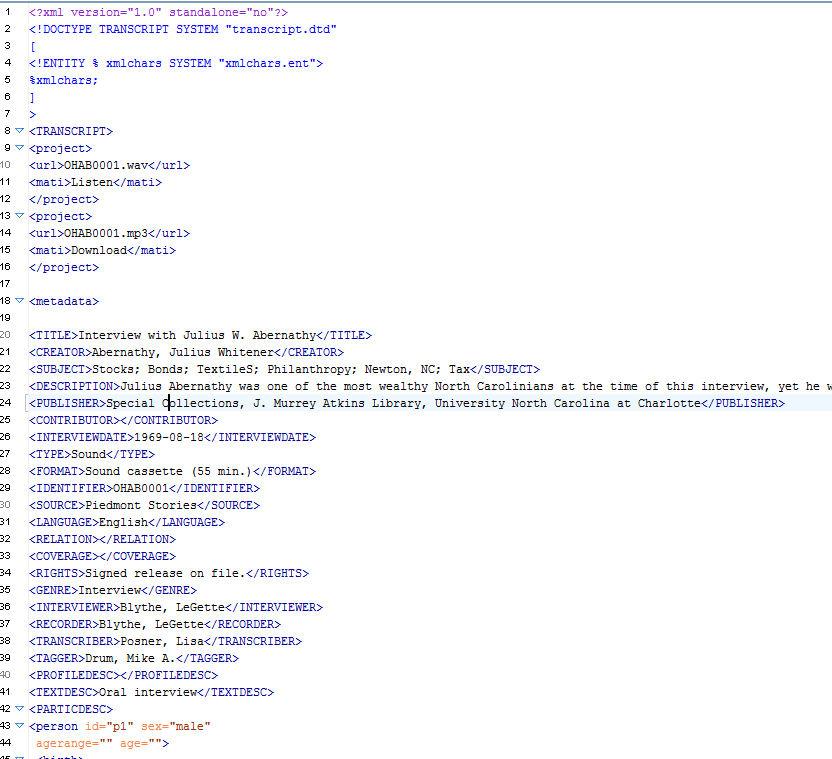 Project 2: Motorsports Photographs
Newly acquired collection in 2014
Over 100,000 photographic images (negatives, slides, born-digital)
Had to learn and adapt along the way
Motorsports: Brimming with Challenges/Opportunities
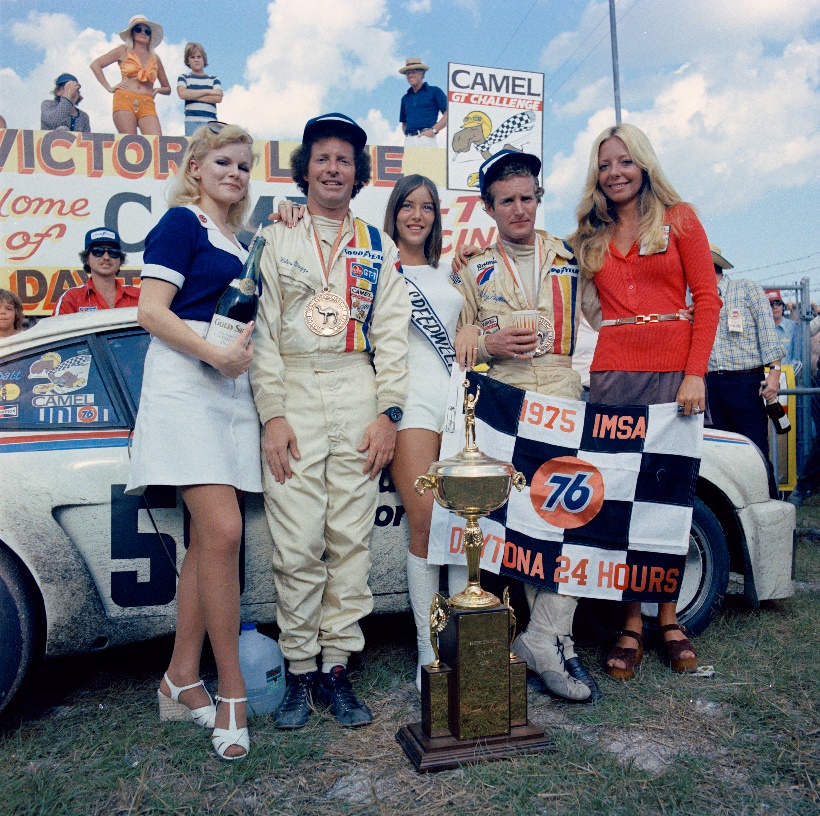 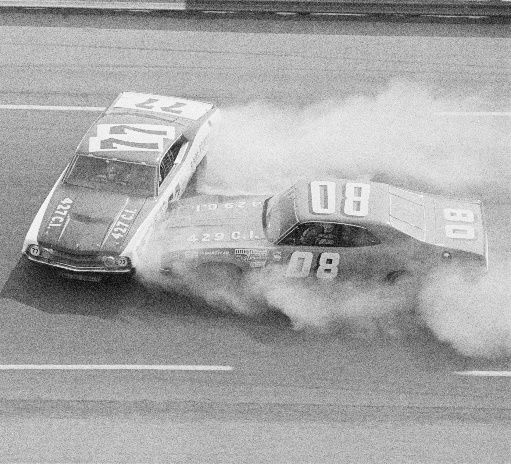 [Speaker Notes: Asked to digitize this collection as an enticement for the donor to donate his collection.
Digitization person (myself) was funded through a different grant that had nothing to do with motorsports, had to limit time spent on project till July 2016
Our first digitization project of negatives. Did not begin project with adequate equipment, all our images were blurry.
Donor willing to assist with metadata creation
However he was perhaps led to have unrealistic expectations about our rate of production.]
Motorsports Metadata Project
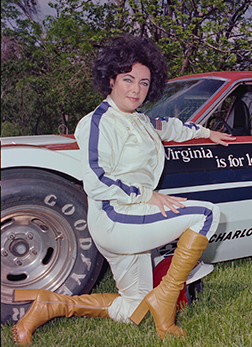 100,000+ images
Item-level metadata needed for every image
Controlled vocabulary for all persons identified, locations, racetracks, events
Donor metadata an essential ingredient

Greatest need: 

Getting huge volume of metadata in spreadsheets 
into MODS swiftly and painlessly

Also anticipated: Splitting large files of 
MODS records in <modsCollection> 
wrapper into individual <mods> files
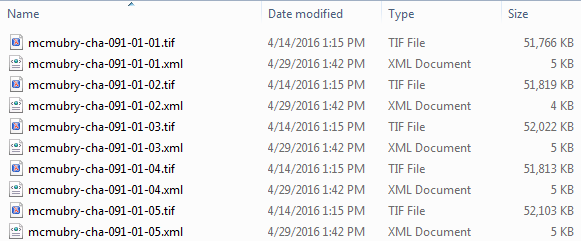 Oral Histories NACO Project
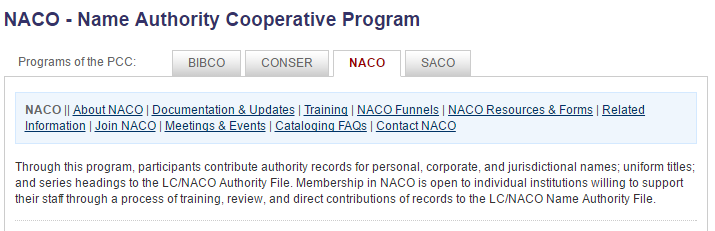 NAF name forms used for personal names in oral history project—but many don’t have records
Objective: Create NACO records for oral histories project names
Problem:  How to use skills of non-catalogers working on project to create NACO records?
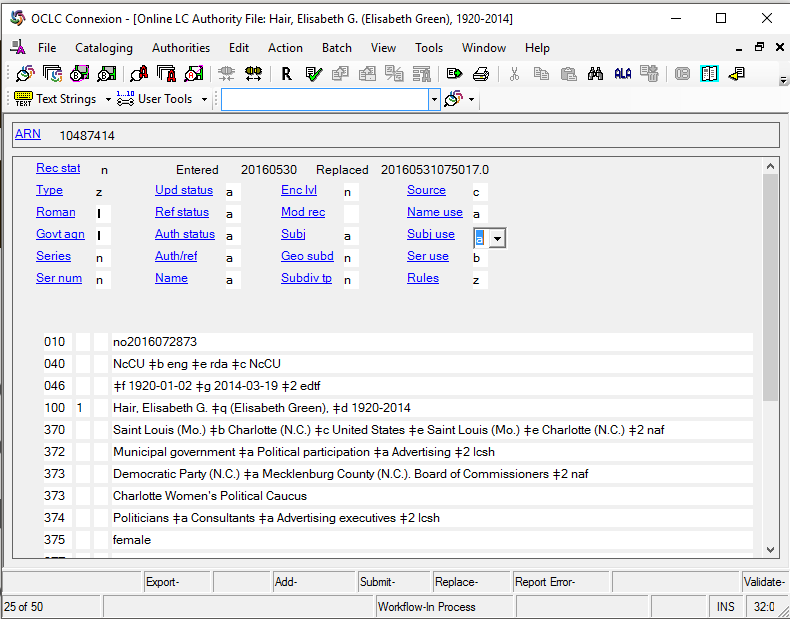 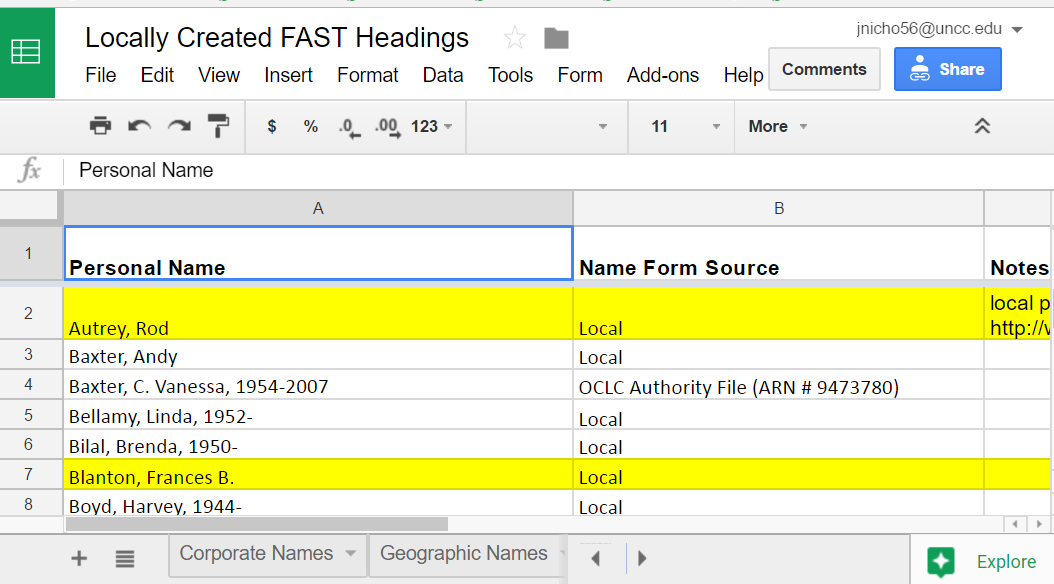 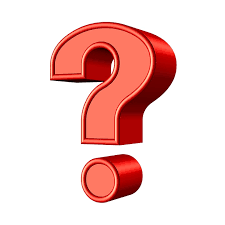 2 Projects, Similar Processes & Tools
Communication & Project Management
Metadata Creation
G Suite (Google)
Trello
FAST
Open Refine
XSLTs
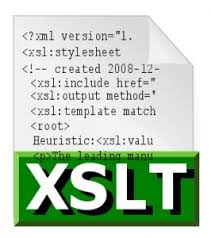 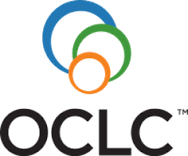 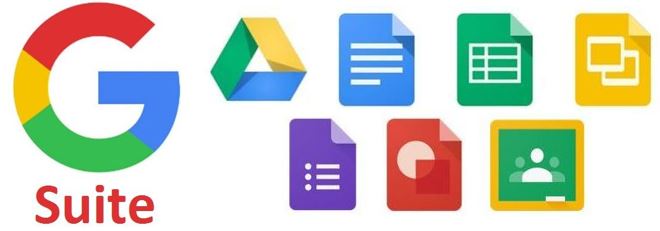 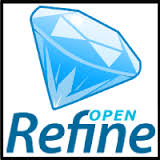 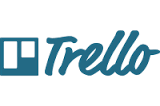 G Suite
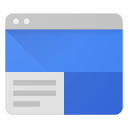 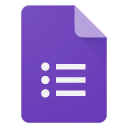 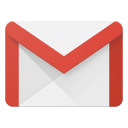 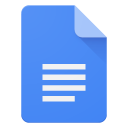 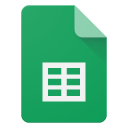 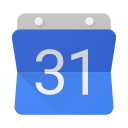 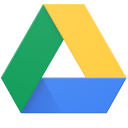 Introducing G Suite to Oral History Workflow
Sheets for tracking progress on interviews, eventually for staging of ingests
Docs to replace old .txt, .xml, and Word docs as working documents
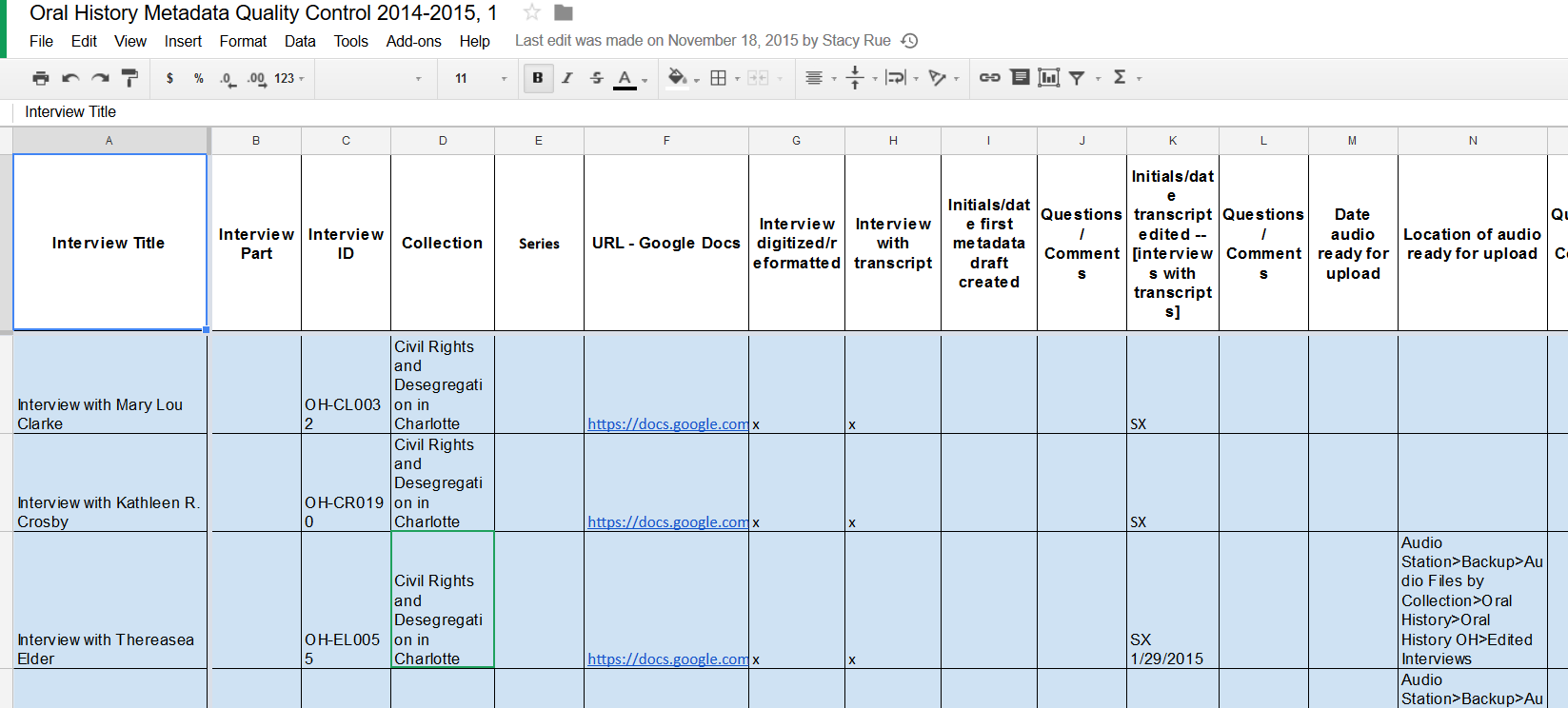 [Speaker Notes: We started out slowly and introduced Sheets and Docs first, plus Drive of course. 
When I started in 2013, our department had a shared Drive space, which became more widely adopted after 
Mention advantages here:

Flexible set of tools for collaboration
Easy access by users with different permissions
By 2013, increasingly used across UNCC department and library]
G Suite in the Motorsports Project
Multiple Sheets to capture donor’s original data, digitization information, and metadata. (some Excel too)
Advantages mentioned before: accessibility, multiple collaborators at once, versioning
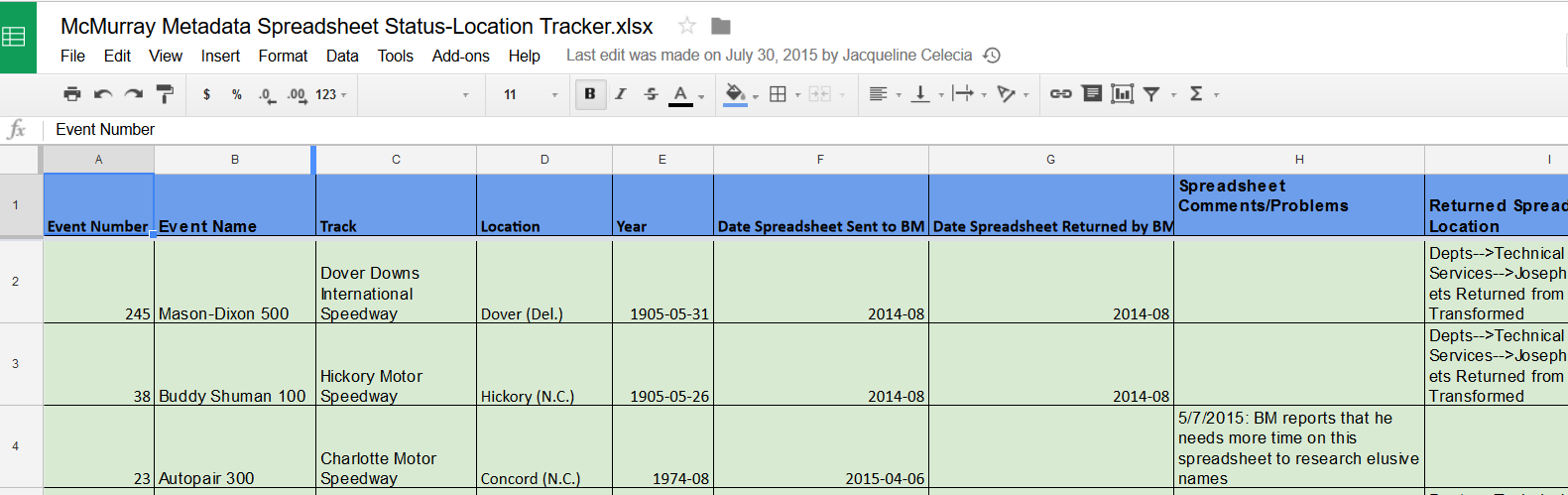 Motorsports Metadata Project: Authority Control
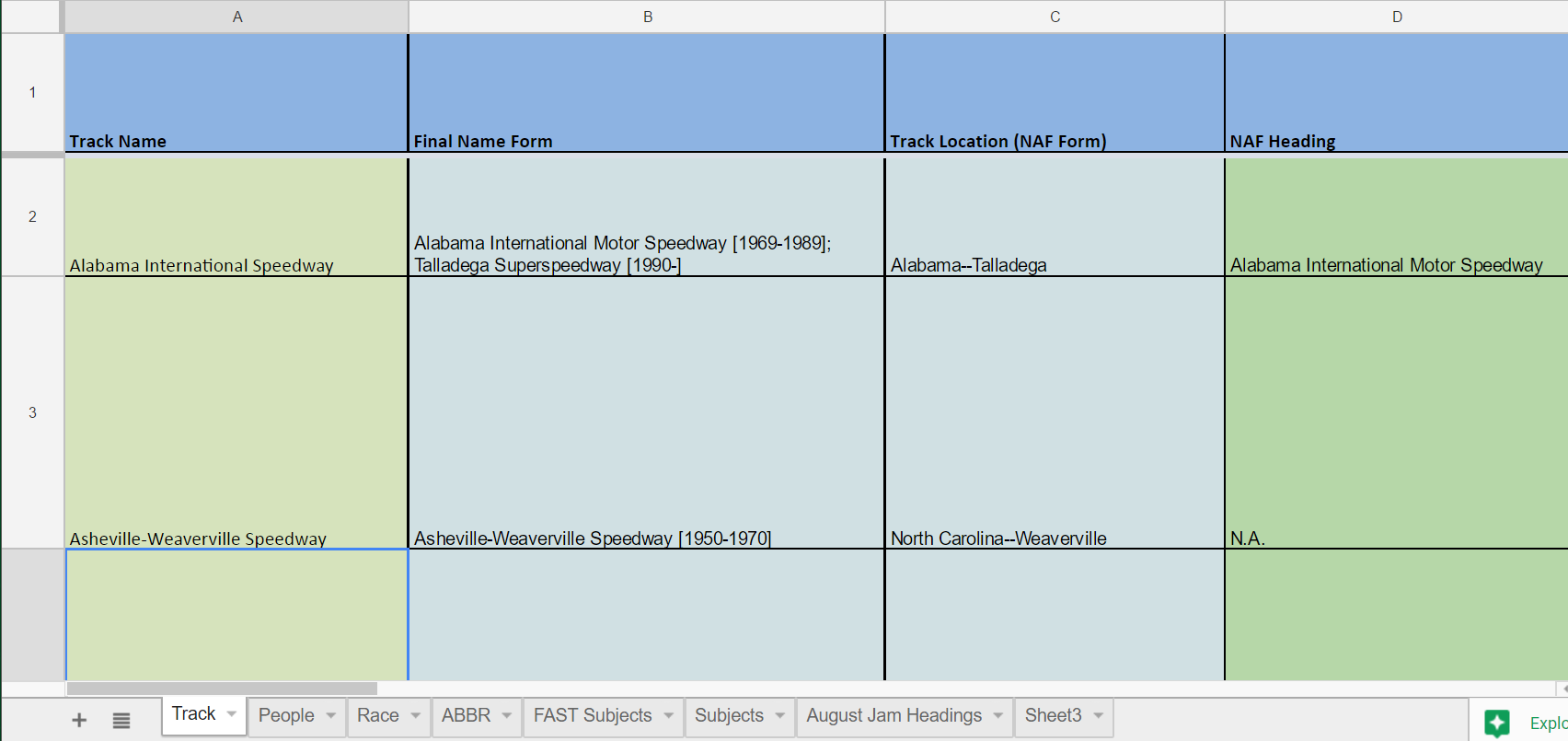 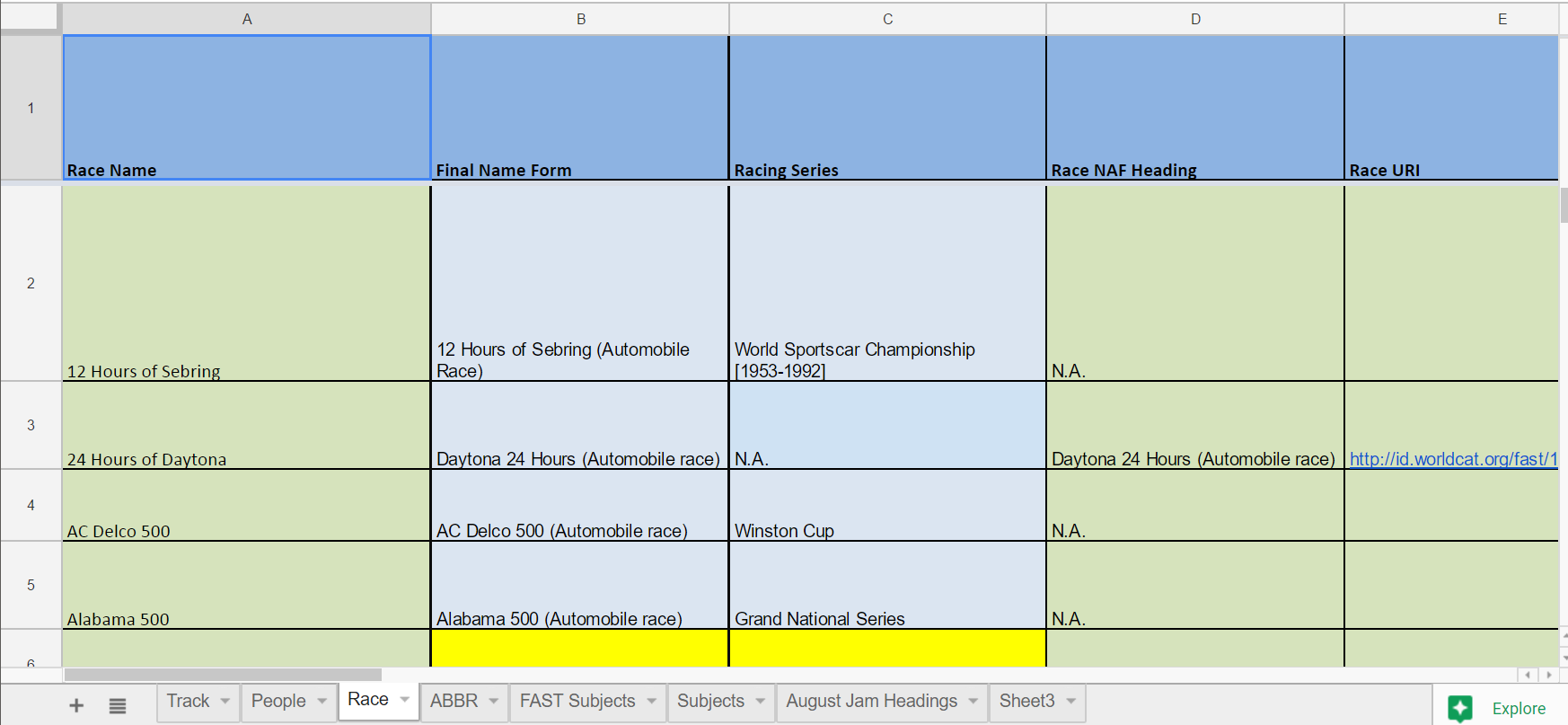 Multi-tabbed spreadsheet in Google Docs with controlled terms for people, tracks, race names, series
Motorsports Metadata Procedure: Excel
Images loaded into Excel spreadsheet
Each row represents a metadata record
Controlled vocab terms from Google
  Docs spreadsheet
Problem: cells with multiple values
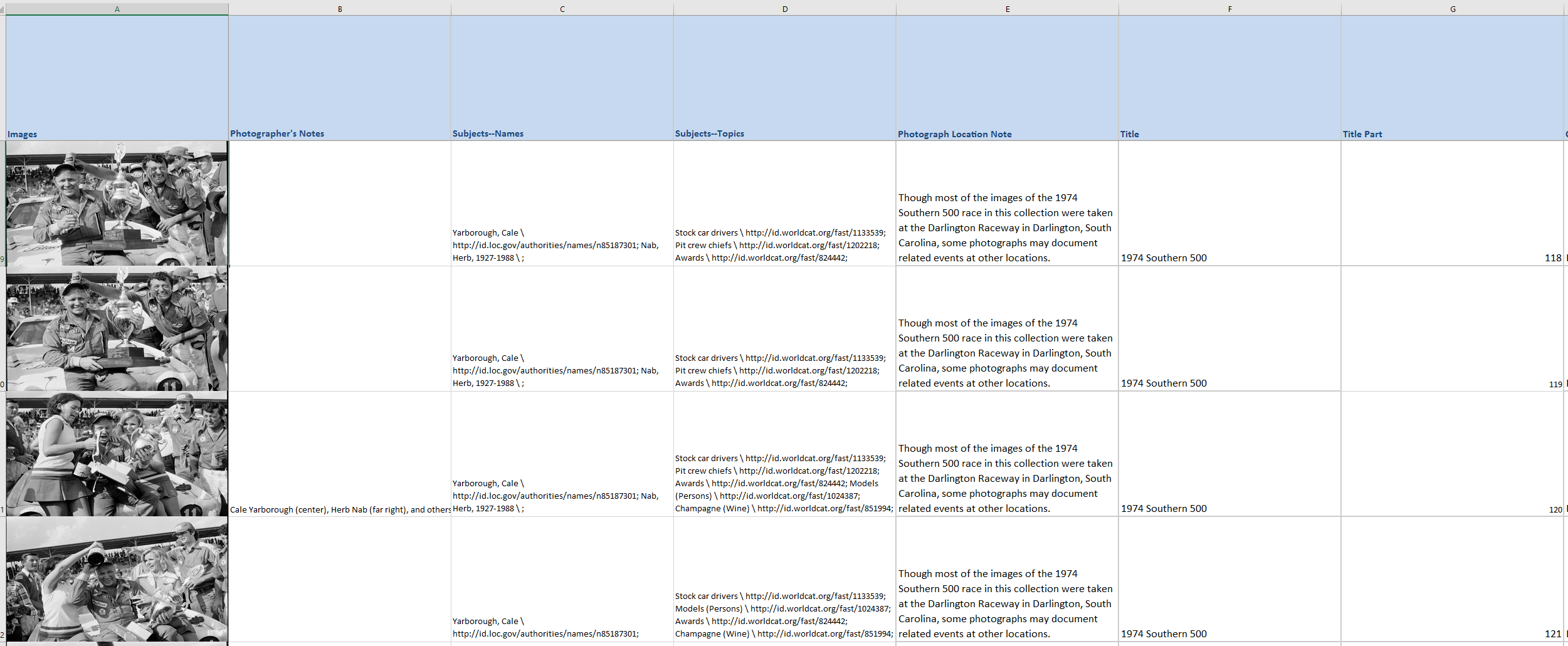 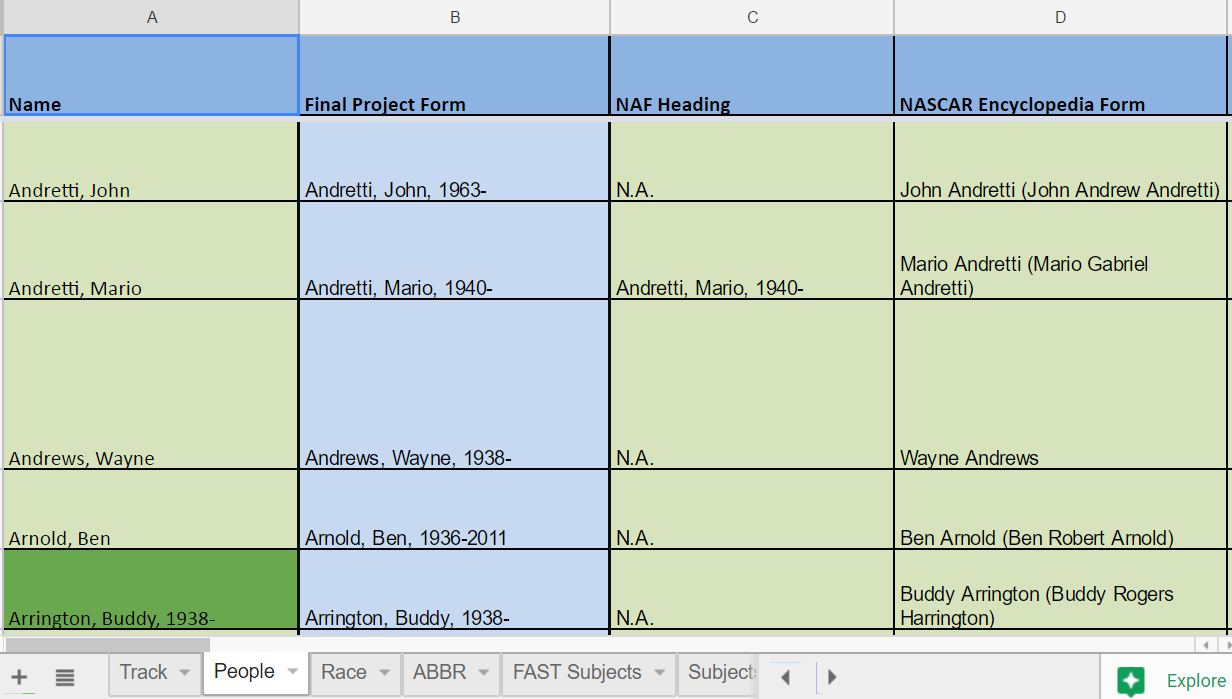 Motorsports Metadata Procedure: Excel Code
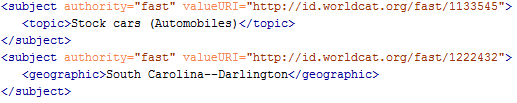 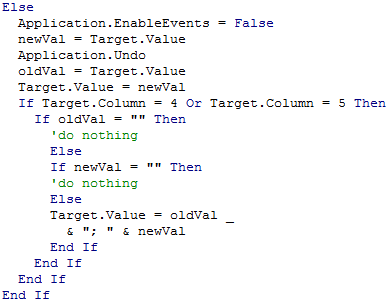 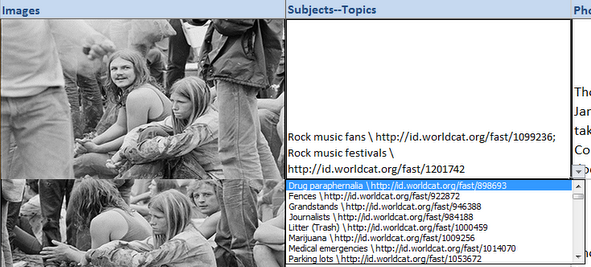 Tab 2 of spreadsheet: Controlled values inserted in columns

Tab 1 of spreadsheet: Dropdowns insert controlled terms from Tab 2 with a click (but code needed for multiple values per cell)
Authorities Project: Google Forms
Data entered in form is automatically transferred to Google spreadsheet
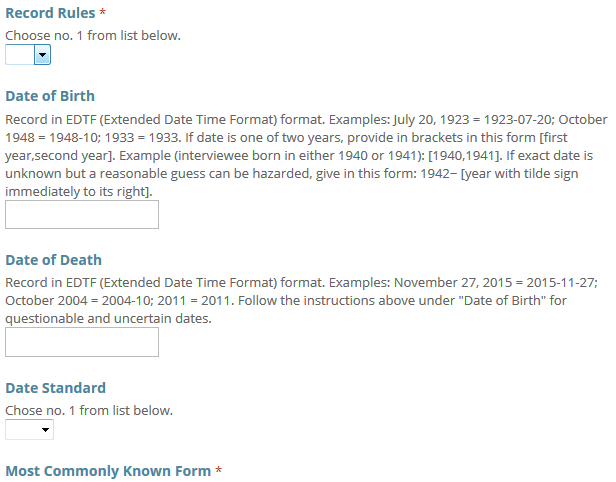 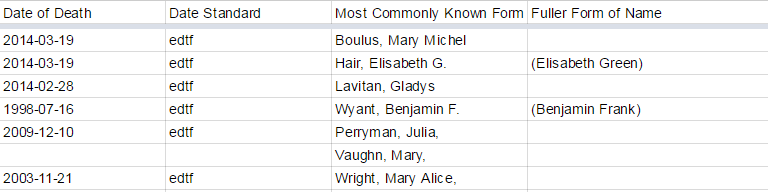 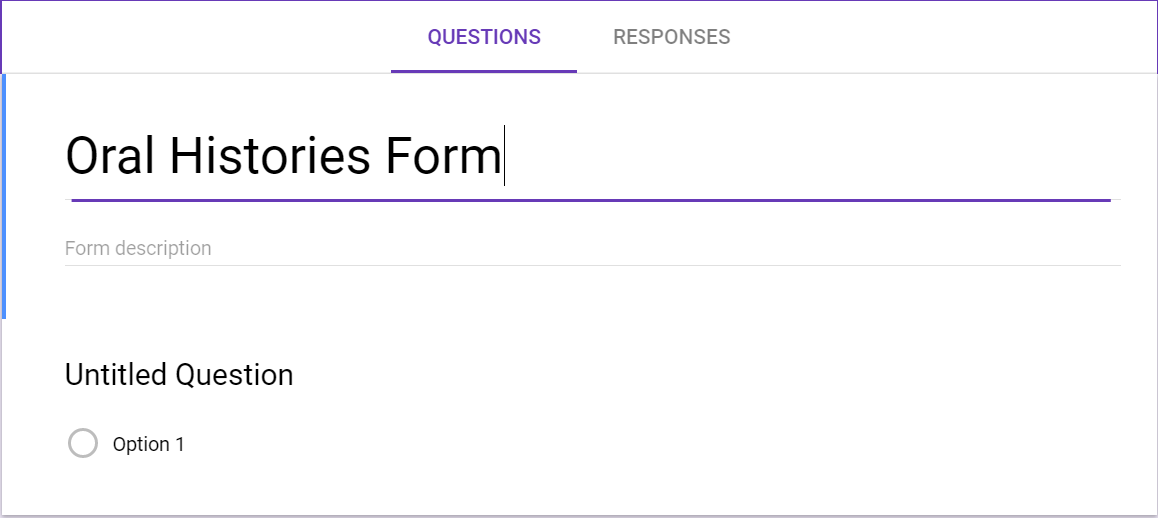 Creating a Google Form
1. Create form by choosing “blank” form from main screen
3. Give form a name
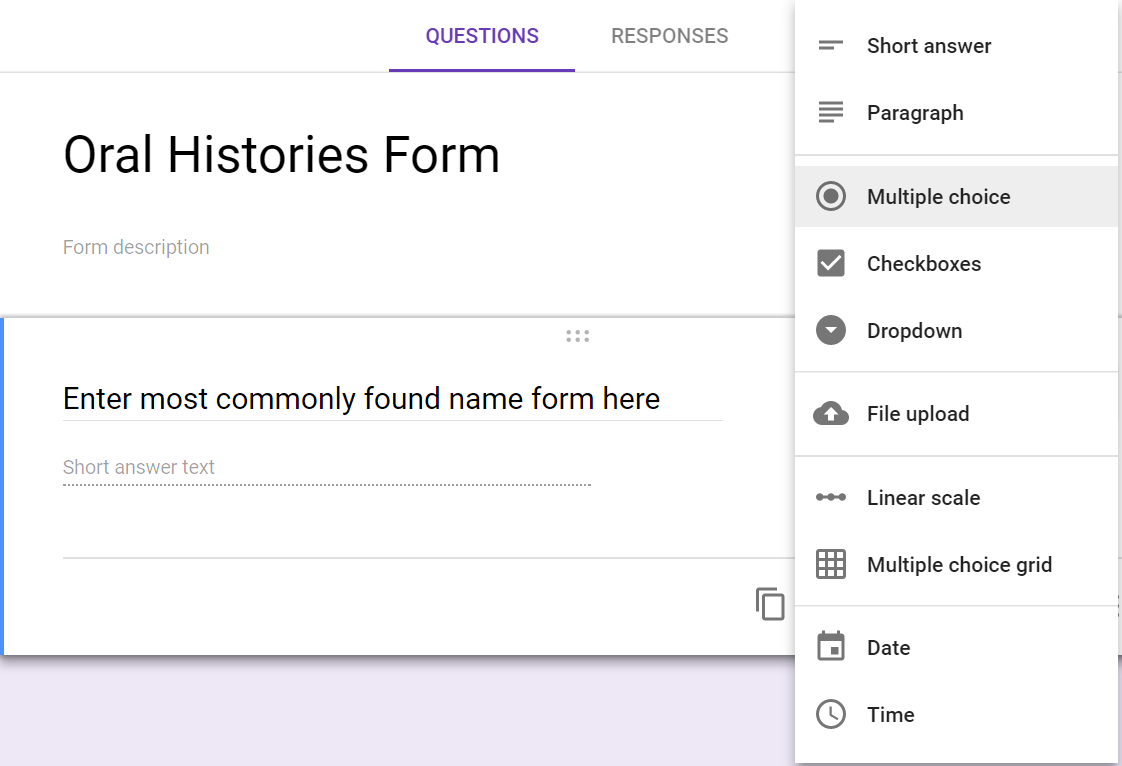 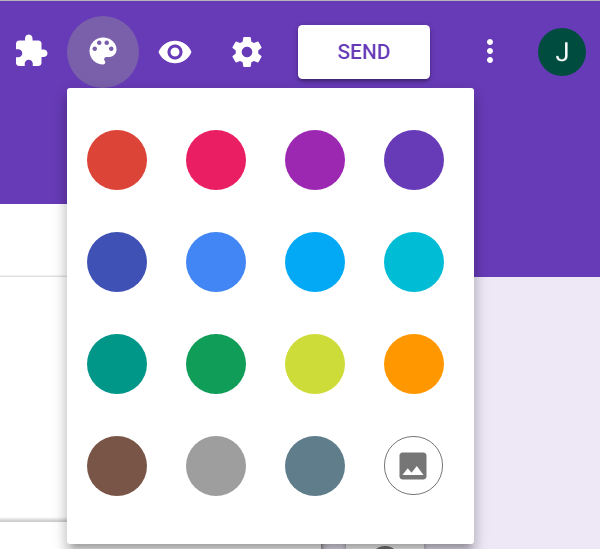 4. Begin creating questions—multiple choice, short answer, paragraph questions are options
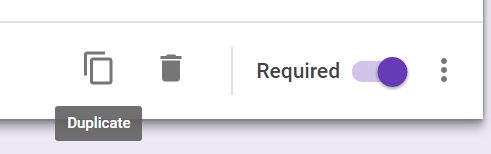 5. Create additional questions by duplicating previous questions; choose if responses are required or not
2. Choose color palate and/or design template
Trello
Trello for Communication in Oral History
[Speaker Notes: Filled a need for communication that spreadsheet wasn’t accomplishing
Visual representation of each interview
Integrates with G Suite
Free, easy to use]
Trello Card: 
Oral History
Trello for Communication in Motorsports
[Speaker Notes: Creating a Trello board successful for OH, so I created one to manage digitization work for Motorsports as well
Many rotating students working on this project. Board makes it so they can come in and know what they can work on without asking a staff member.
Students use this alongside the digitization spreadsheet to do the work]
Trello Board: Motorsports Metadata Workflow
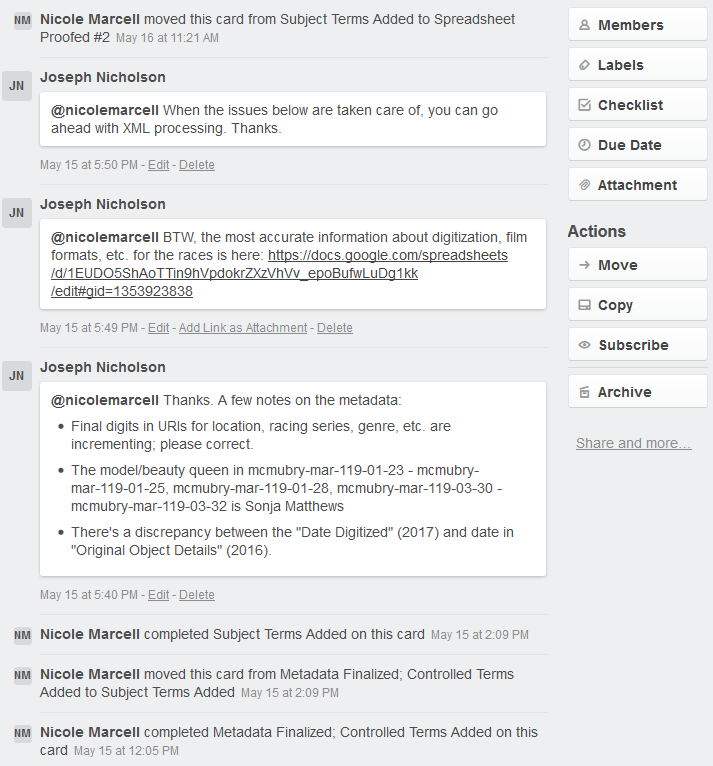 Comments in Twitter-like interface make communicating with project staff about particular tasks very simple
Transition to New Subject Vocabulary: FAST = Faceted Application of Subject Terminology
Needed:
Method of assigning subject terms that does not require deep training in LCSH
FAST:
Derived from Library of Congress Subject Headings (LCSH)
Geographical, topical, chronological, genre facets recorded as separate terms: no lengthy subject strings
Compatible with existing metadata
Users do not have to put complex LCSH strings together
FAST: http://fast.oclc.org/searchfast/
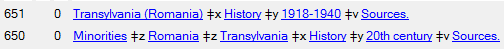 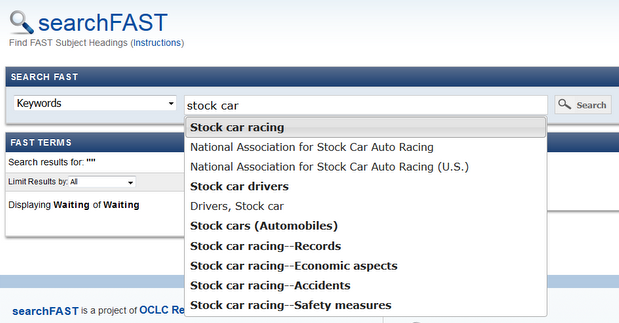 LCSH
Minorities
Romania--Transylvania
History--Sources
FAST
FAST: Gains and Losses
Old repository: LCSH
All project staff, including students, can assign with ease
Keyword searchable FAST interface
Accelerated workflows
Some loss of subject specificity
Browse searches compromised
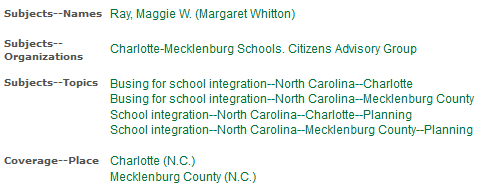 New repository: FAST
LCSH

FAST
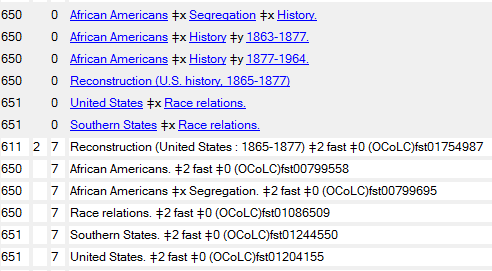 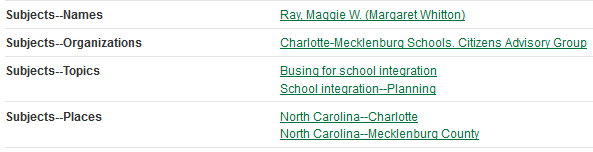 FAST: Application in Oral History Project
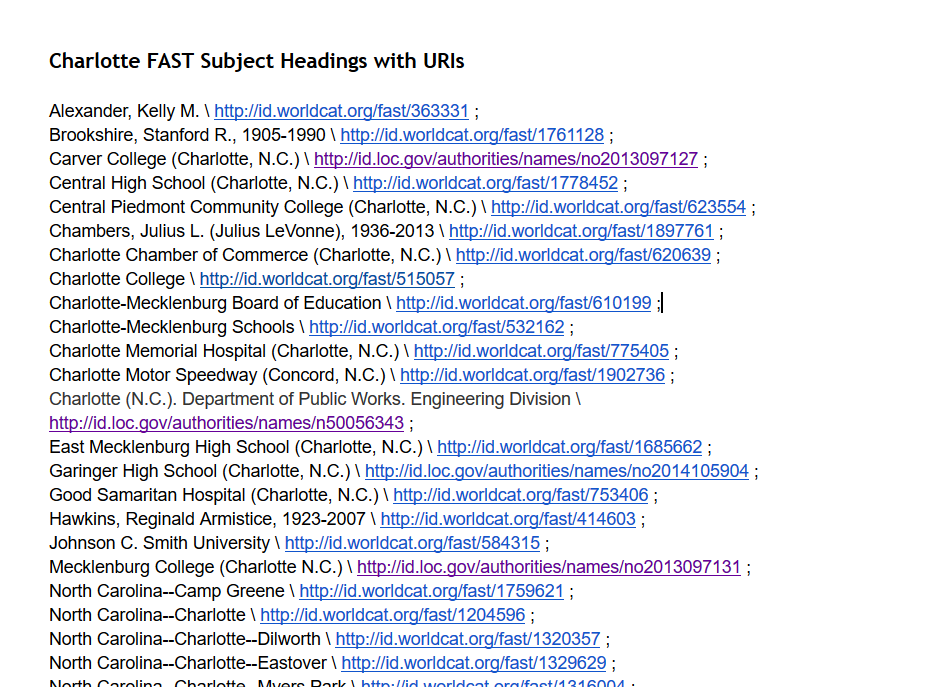 Simple enough for students and staff to apply
Can keep a running list of commonly used terms
Vast improvement over old keyword subject terms
We still use some terms not in FAST (but not topics)
OpenRefine
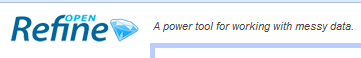 Freely available, easily downloadable tool for:

Data cleaning or wrangling
Transformation to other data formats
Adding data (reconciliation with data sets)
Interface very like Excel—but with more features
http://openrefine.org/
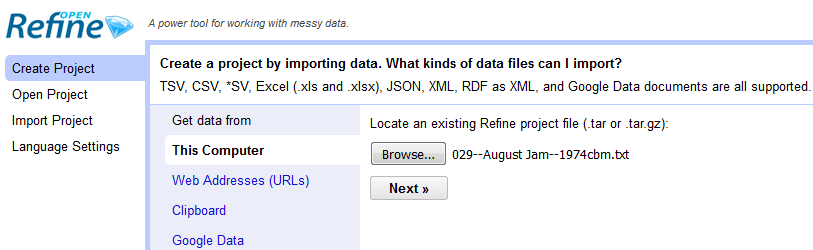 Motorsports Metadata Step 1: Create Spreadsheet, Import into OpenRefine, Create Project
1
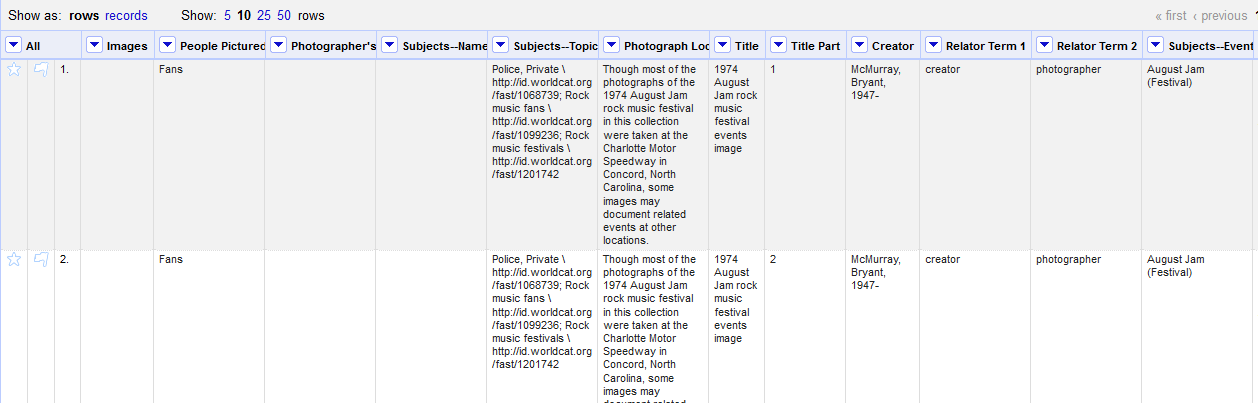 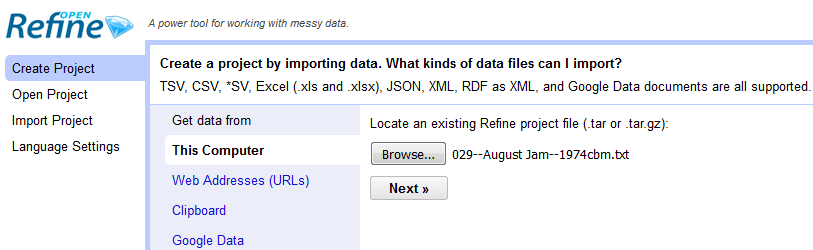 2
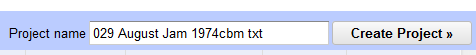 3
Motorsports Metadata Step 2: Clean Data
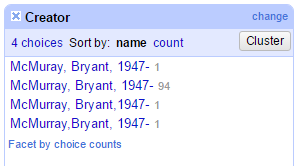 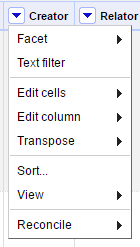 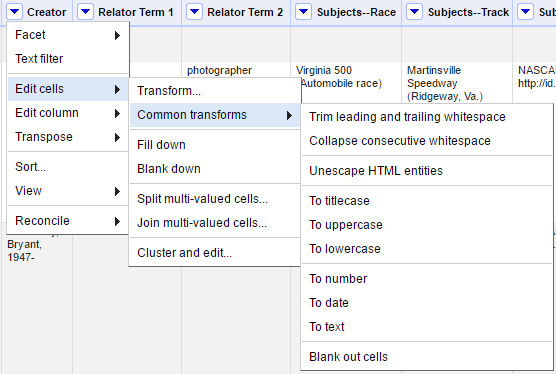 Quick transformations
Faceting
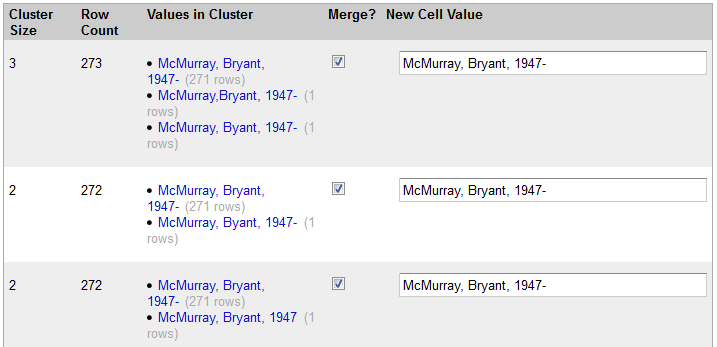 Google Refine Expression Language
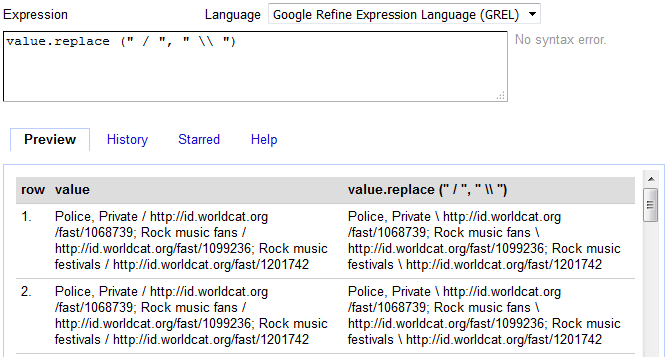 Clustering
Motorsports Metadata Step 3: Creating the Template
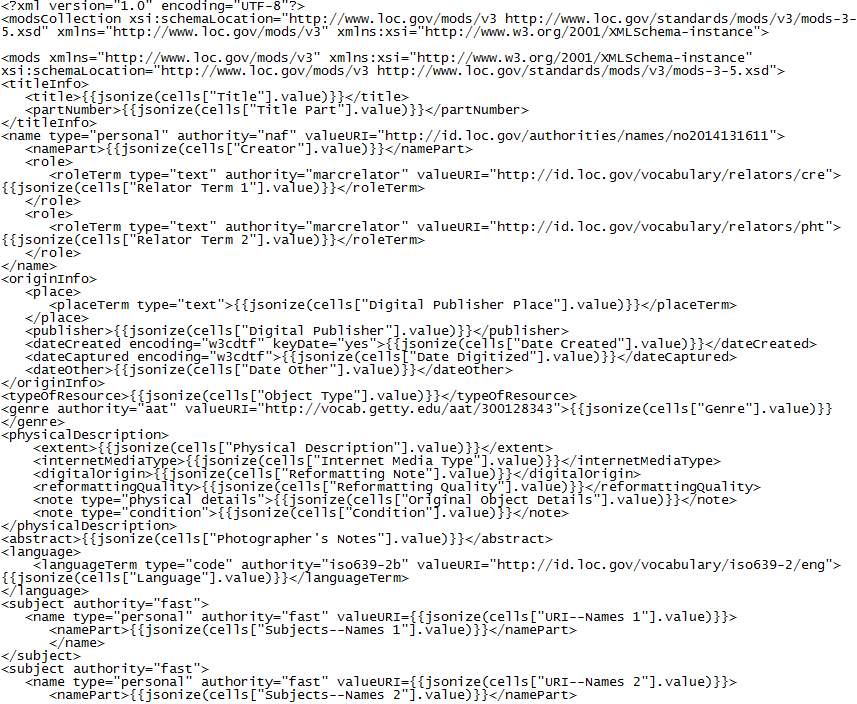 Spreadsheet column titles are inserted inside MODS elements (sandwiched inside jsonize syntax). In the OpenRefine transformation, data in cells in those columns will be mapped to the designated MODS element.
<typeOfResource>{{jsonize(cells["Object Type"].value)}}</typeOfResource>
Motorsports Metadata Step 3 Continued
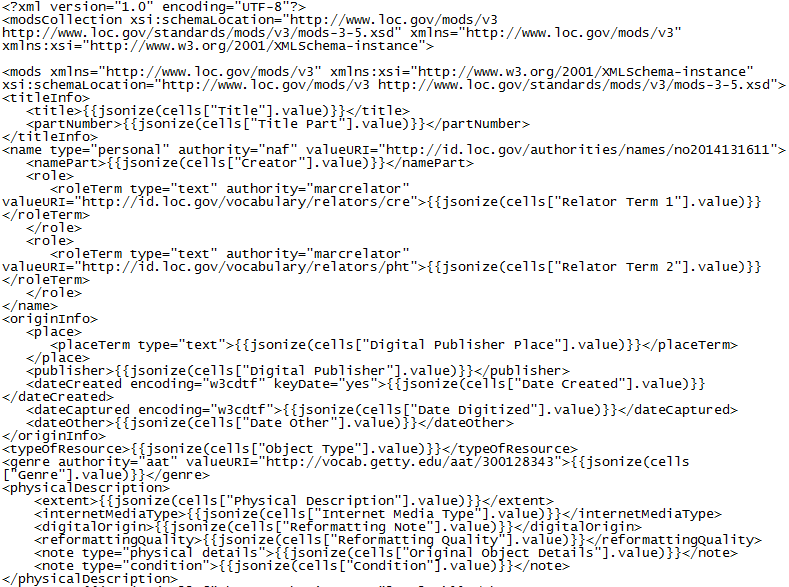 Column titles from spreadsheet must match column titles in template exactly—case-sensitive
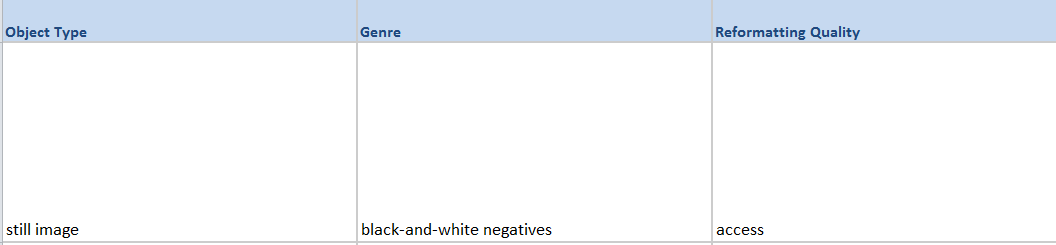 Constant Data
Constant data—data that remains the same from record to record—can be included in template.  Those elements will be applied to all records created through this process.
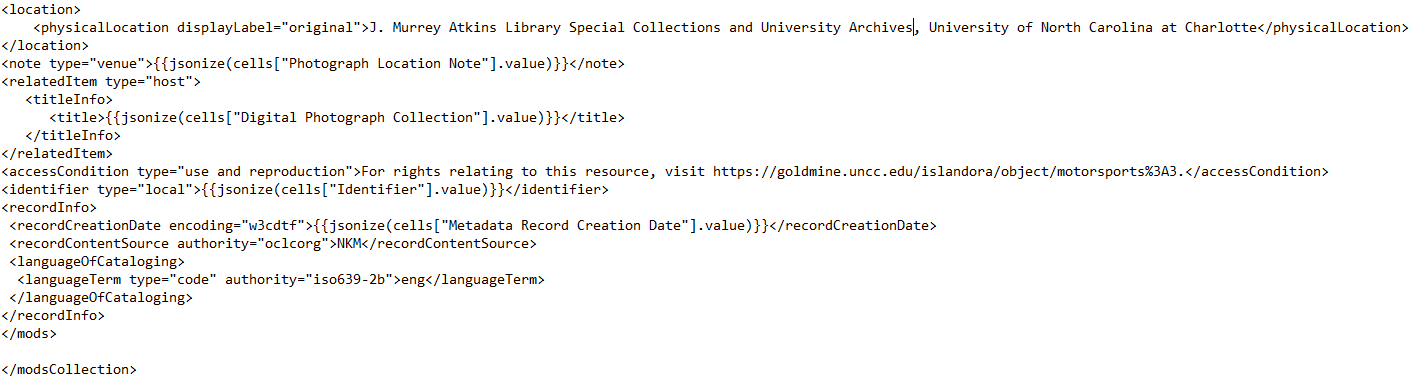 Splitting Rows with Multiple Values
Spreadsheet cells with multiple values must be split in OpenRefine so that each value is mapped to its own MODS element.
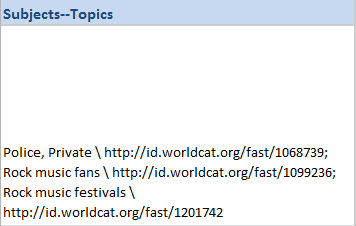 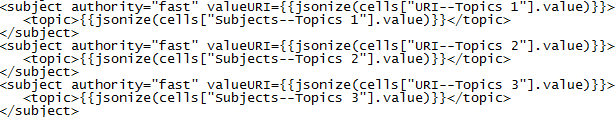 Splitting Columns of Data
Columns with multiple values split twice
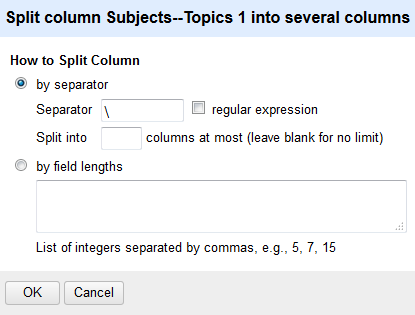 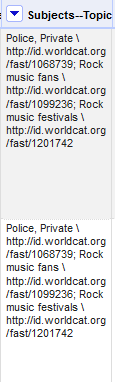 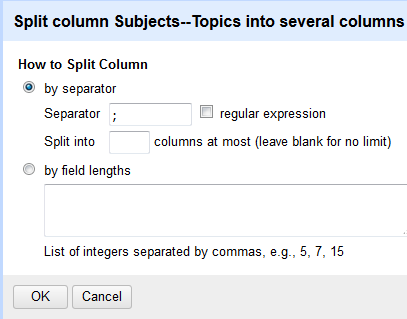 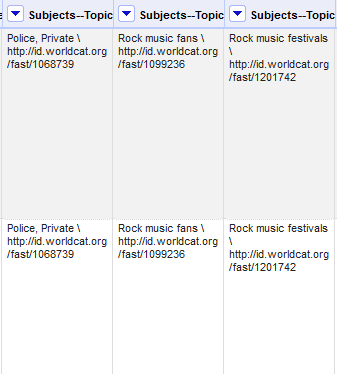 After splitting,  columns are renamed to match template spreadsheet
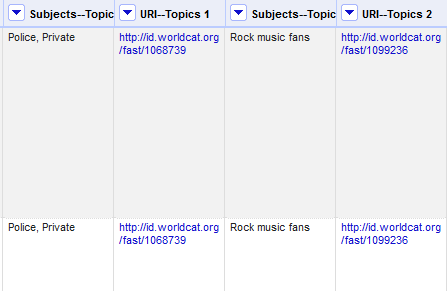 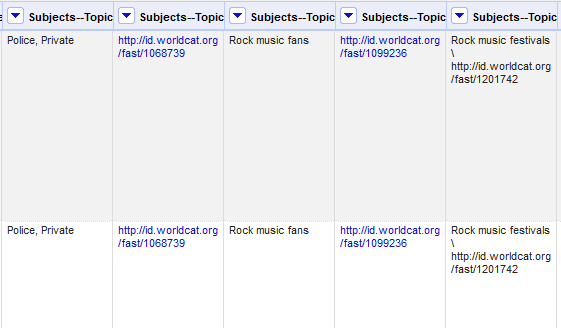 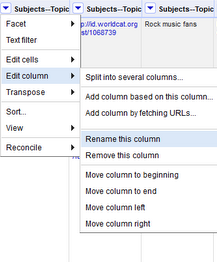 Transforming the Data
modsCollection root element here
Click on “Export” and then on “Templating”





2.    Paste template in left side of 
      “Templating Export” boxes
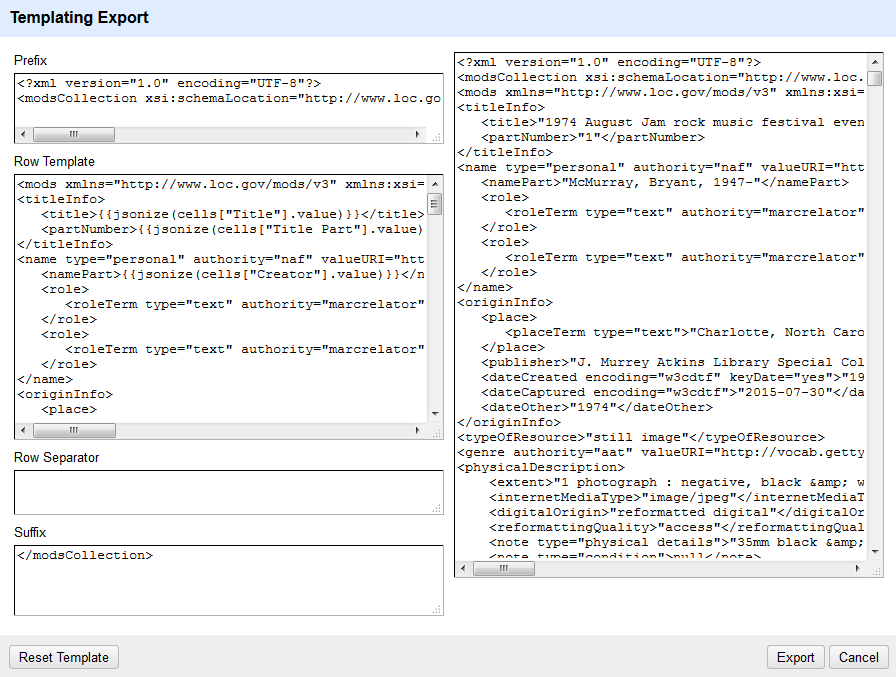 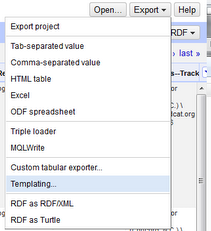 modsCollection closing element here
Transforming the Data Continued
Post-Transformation Problems
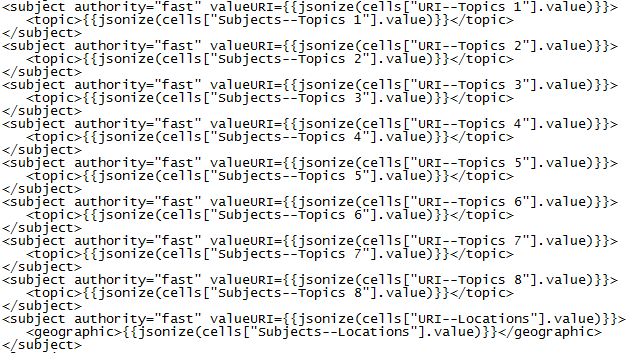 Other major problem: large modsCollection file needs to be split into individual MODS records
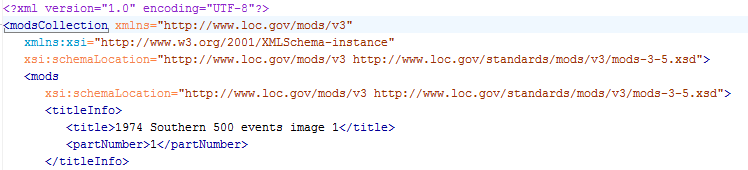 Empty elements may appear in resulting XML file if metadata records contain fewer elements than were provided for in the template
XSLT = Extensible Stylesheet Language Transformations
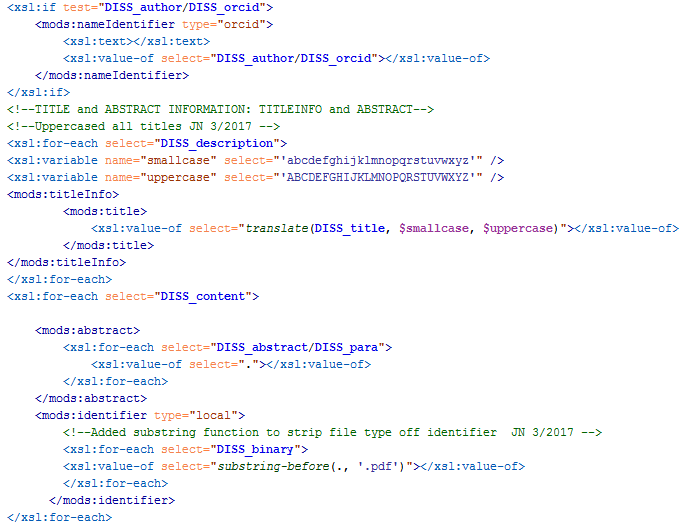 Language that transforms XML documents

Transform one flavor/standard of metadata into another
Add, remove, change elements in a metadata file or 
   group of files
Clean up XML documents
Change XML into HTML—or embed elements from XML
    document into HTML
Break up a large file into smaller files

XSLT documents can be very complex or simple, depending on
task that needs to be accomplished
[Speaker Notes: Can cut some content if short on time.]
Problem 1: Empty Elements in XML File
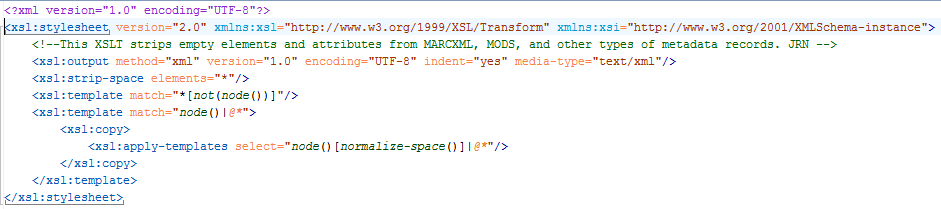 Before transformation: 
Empty elements
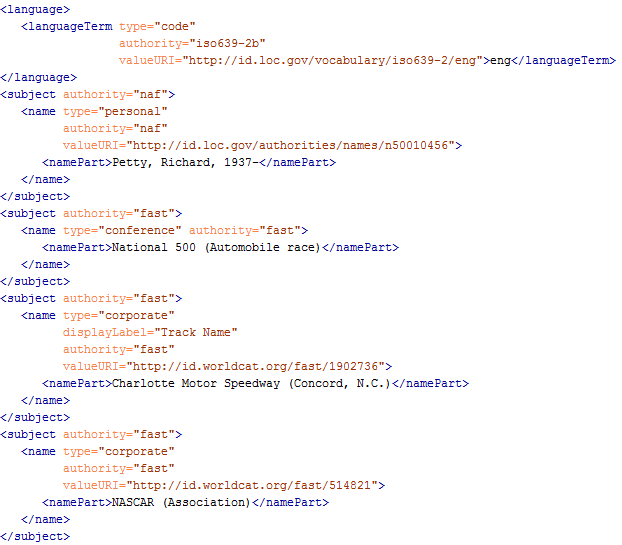 Simple XSLT identity transformation copies entire contents of file and normalizes spacing—i.e. removes empty elements and attributes
After transformation: empty elements stripped out
Problem 2: Large Metadata File Needs to be Split into Individual Records
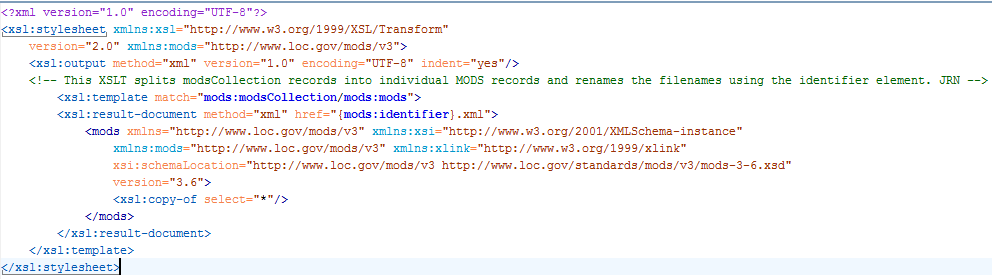 Before transformation: 100+ records in single collection-level metadata file
xsl:result-document creates multiple new fie and inserts new root element. “href” attribute instructs XSLT to rename files with mods:identifier in each record
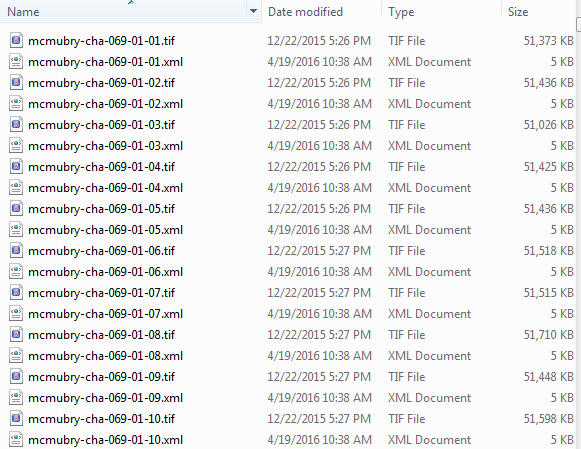 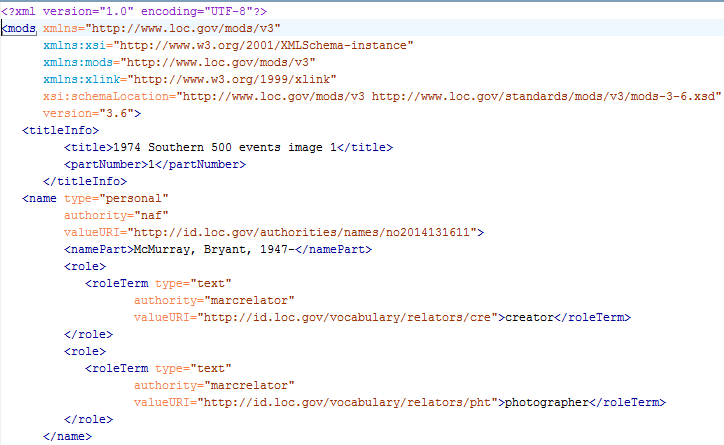 After transformation: collection-level file broken up into individual metadata records, each with identifier for image as filename
XSLT: Running the Transformation
1. Identify XML file you want to apply XSLT to
2. Choose destination for results of transformation (folder)
4. Results of transformation appear in folder
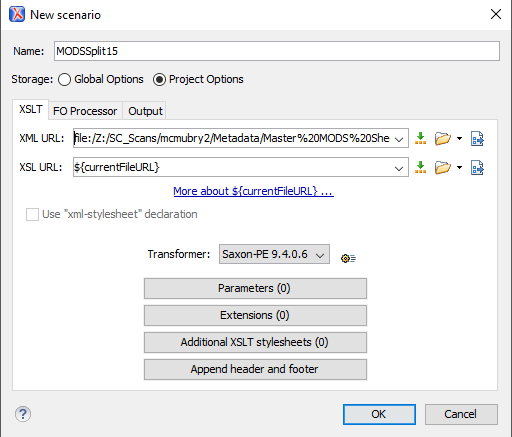 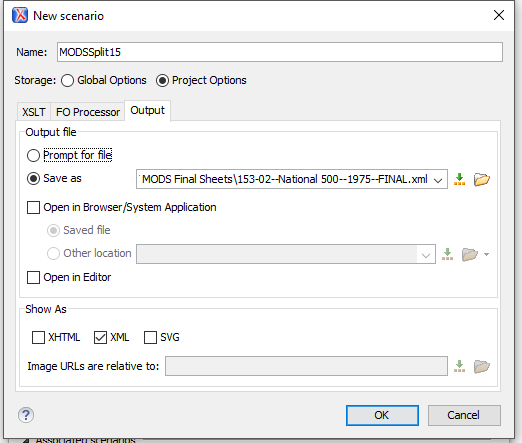 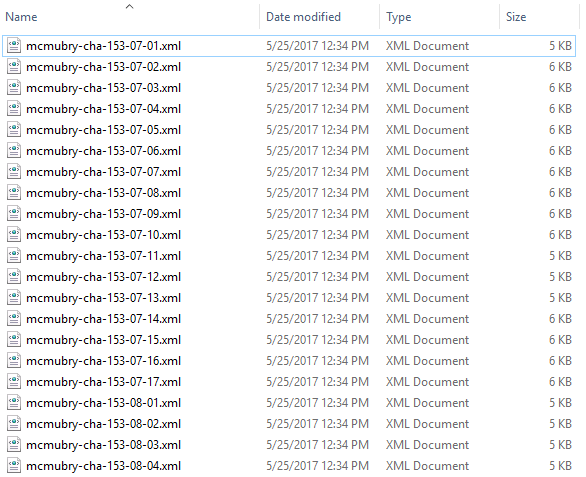 3. Click “apply associated”
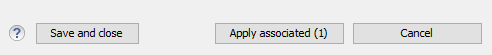 XSLT: Building other stylesheets
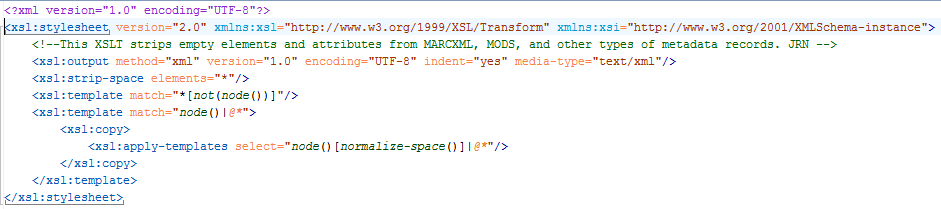 1. Metadata standard-agnostic XSLT could apply to any XML metadata
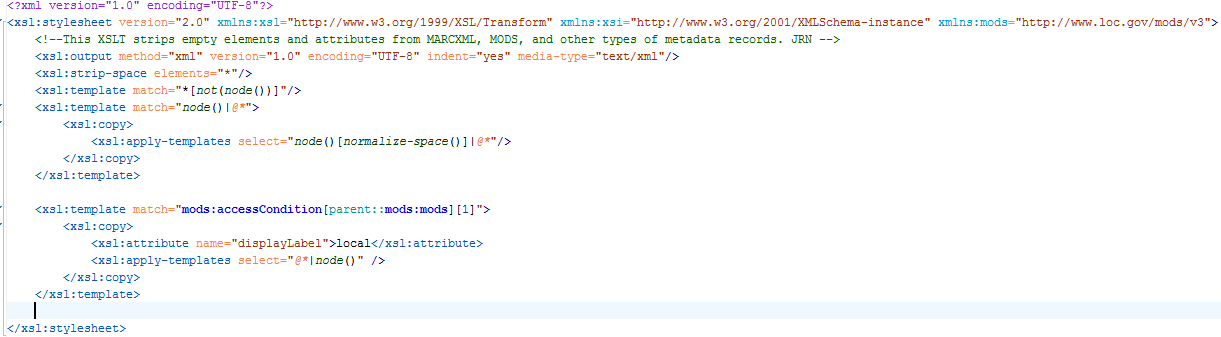 2. New template added to manipulate MODS rights element; MODS namespace has to be dropped in root element
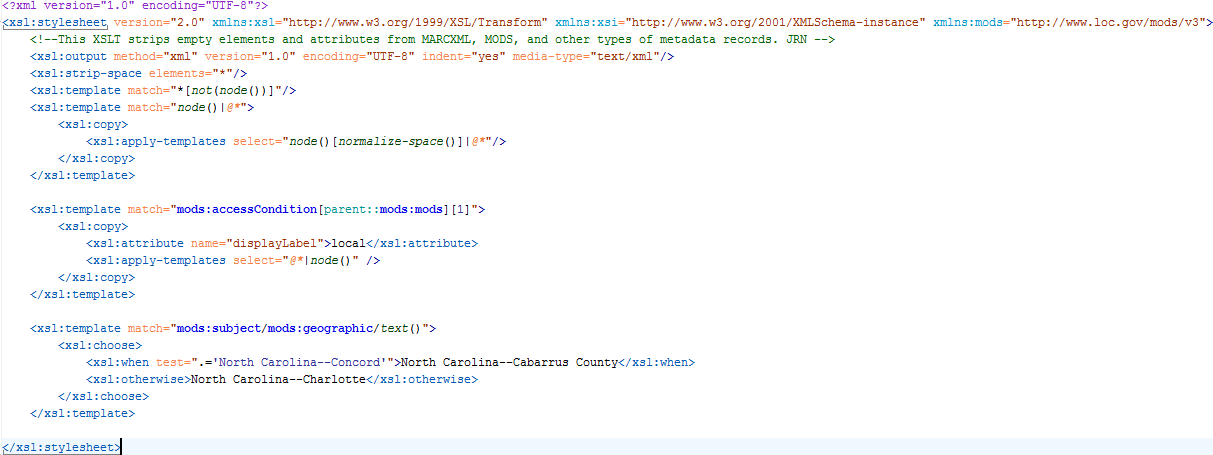 3. Additional template inserted to adjust geographical subjects
Google Form Data to Authority Records Step 1
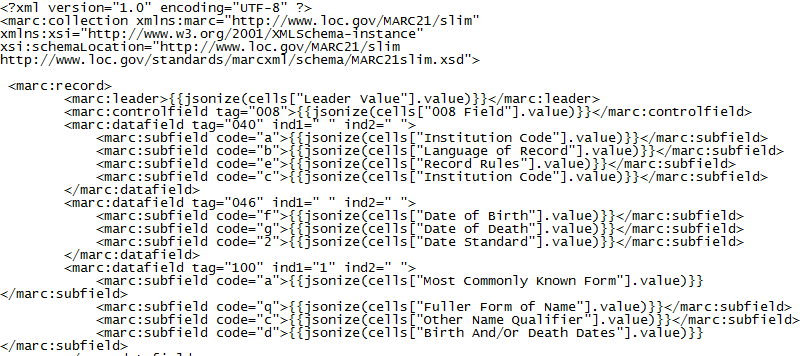 MARCXML Metadata Template
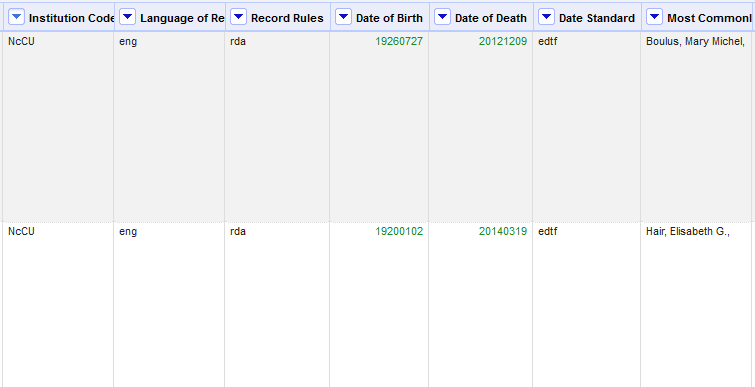 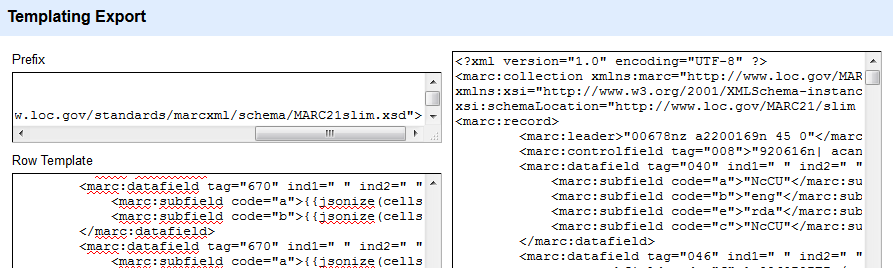 OpenRefine Transformation
Google Form Data to Authority Records Step 2
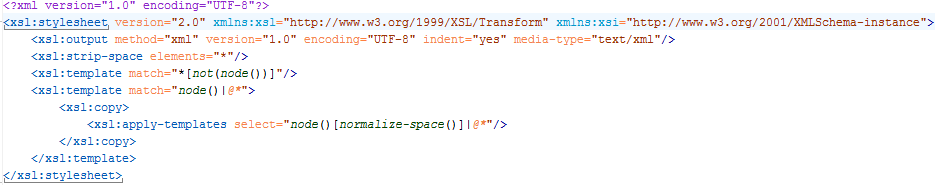 “Cleaning” XSLT applied
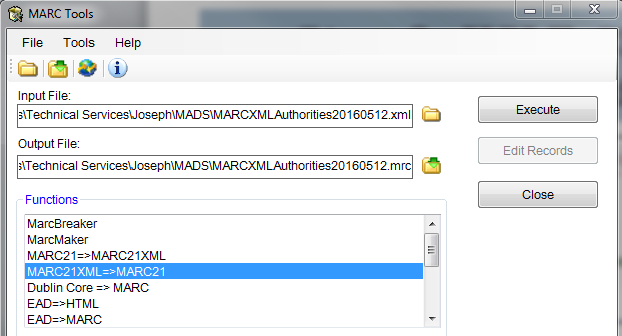 MARCEdit used to transform MARXML file to MARC21
Google Form Data to Authority Records: Results
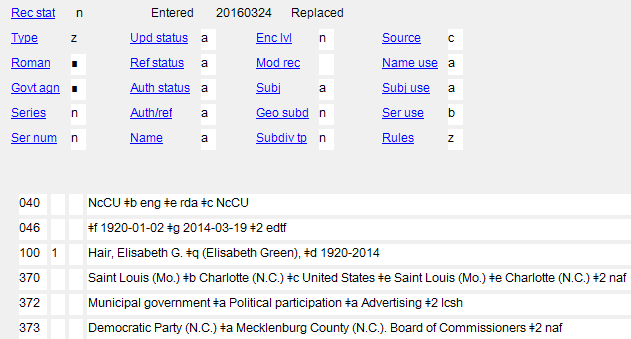 Method of capturing NACO data from other workflows
Records can be transformed into MADS for repository via separate XSLT
(Nota bene --Records are of course checked carefully before submission to NAF)
End Product: Motorsports Metadata Display
End Product: Oral History Metadata Display
Conclusion
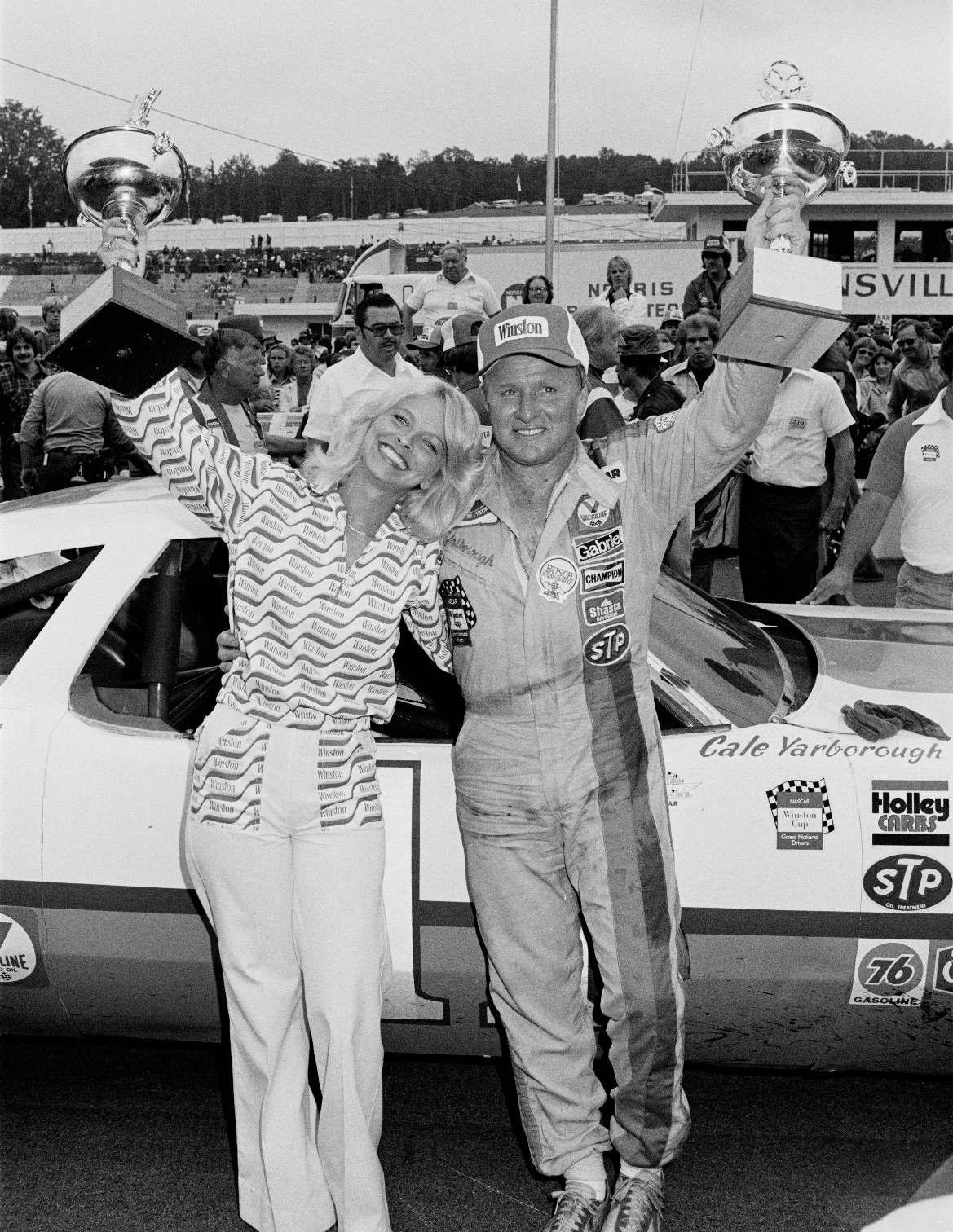 Free & cheap tools that have worked for us: 
G Suite
Trello
FAST
OpenRefine
XSLT
Thank You!
Rita Johnston, Digital Production Librarian, UNC Charlotte 
Joseph Nicholson, Metadata Librarian, UNC Charlotte